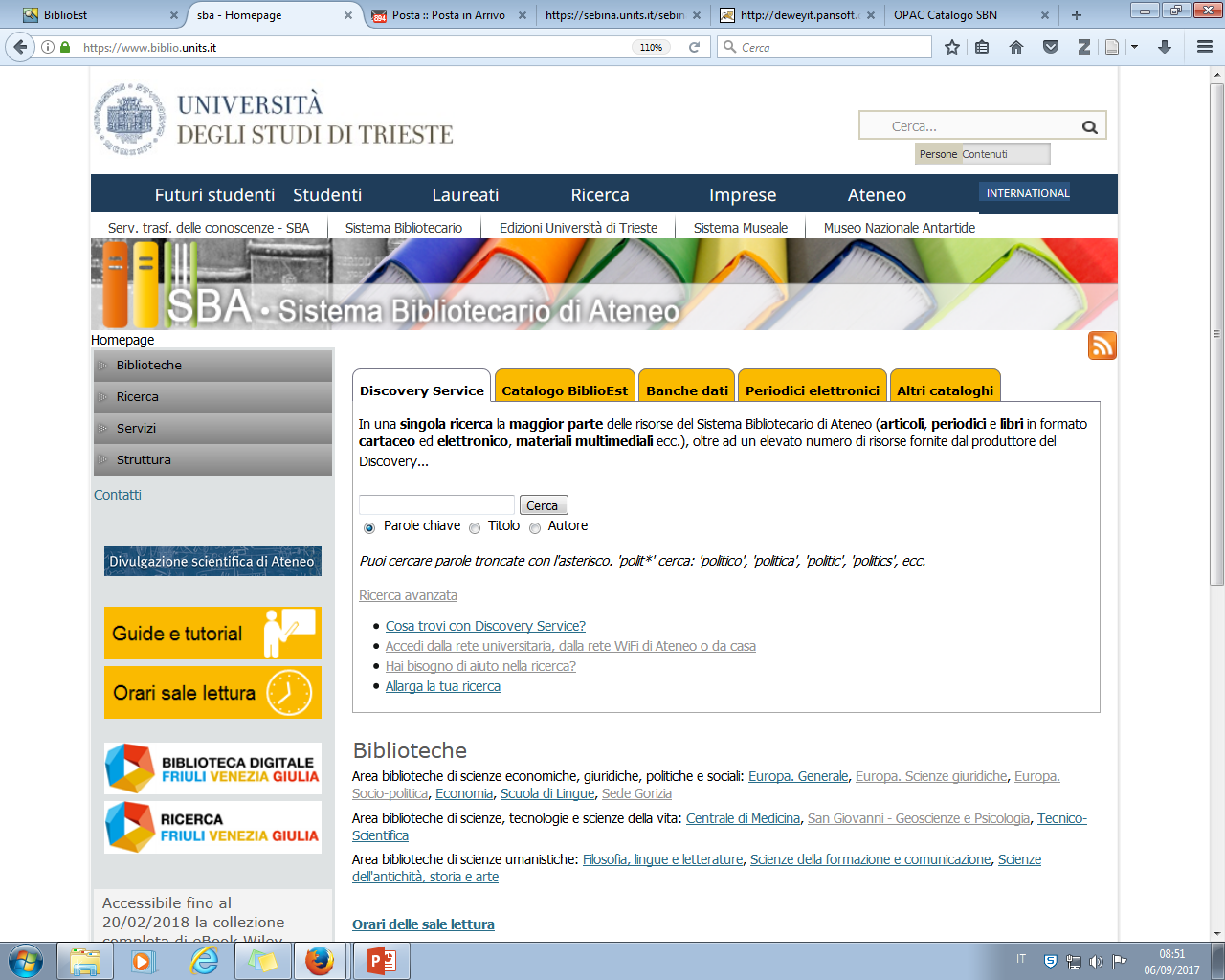 Biblioteche dell’Ateneo
Strumenti e servizi a disposizione degli utenti dell’Università di Trieste
11 ottobre 2017
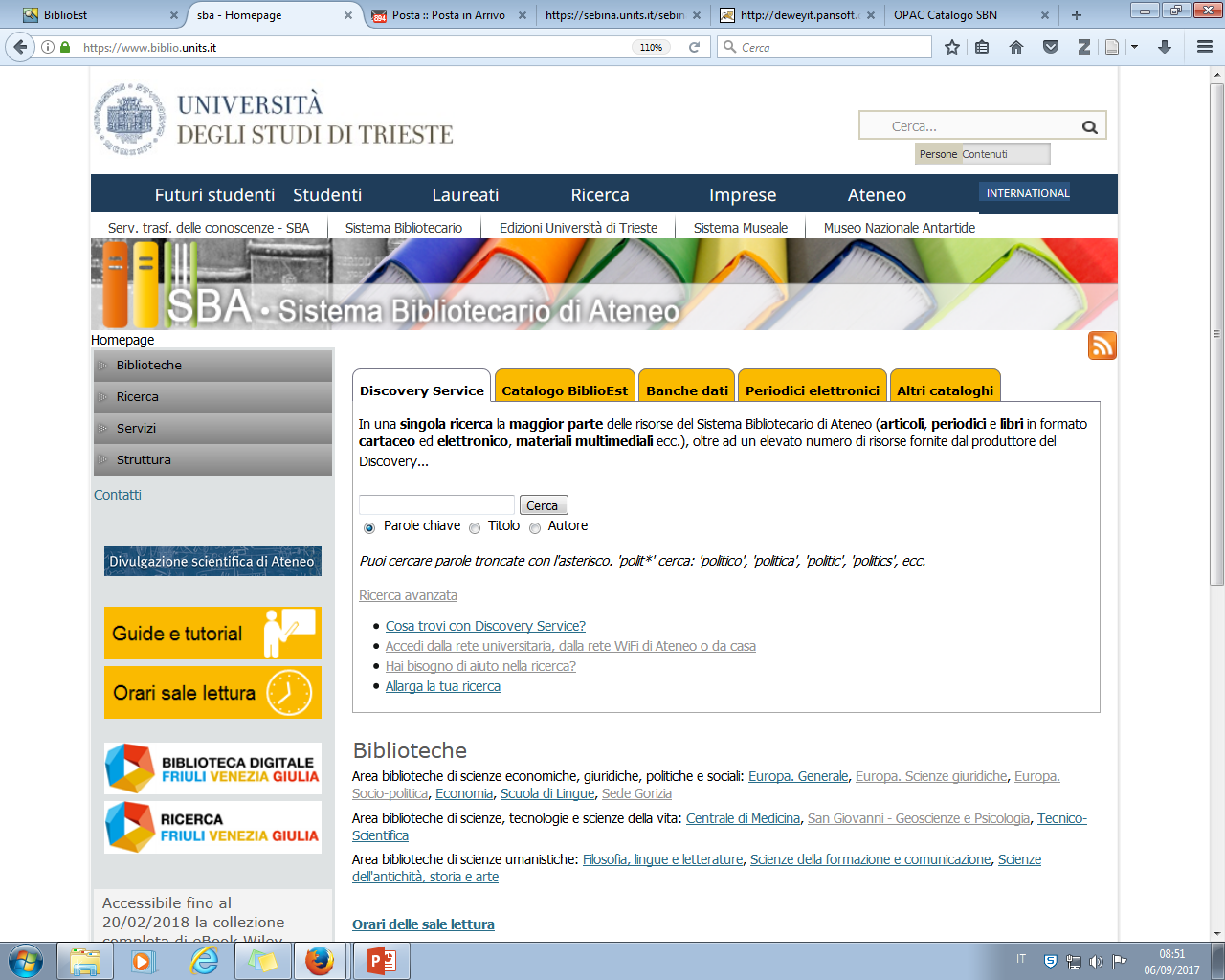 Di cosa parleremo
Trovare informazioni : perché venire in biblioteca
Come trovare libri e riviste
Come consultarli e prenderli in prestito
Cos’altro si trova
Se devo procurarmi un ago
dove vado a cercarlo?
Supermercato…?
Pagliaio?
… o chiedo ad un professionista?
Se devo procurarmi un’informazione
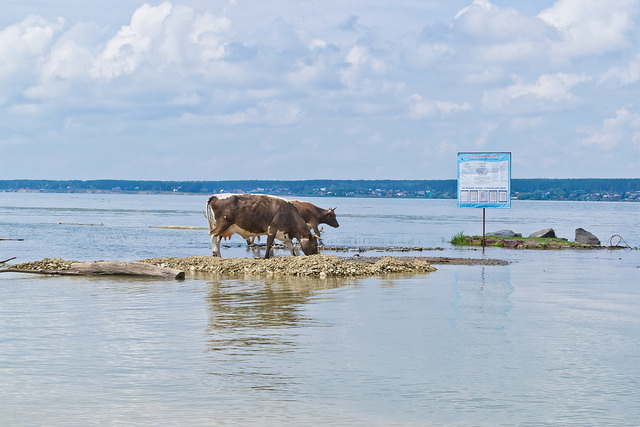 Chiedo in giro?
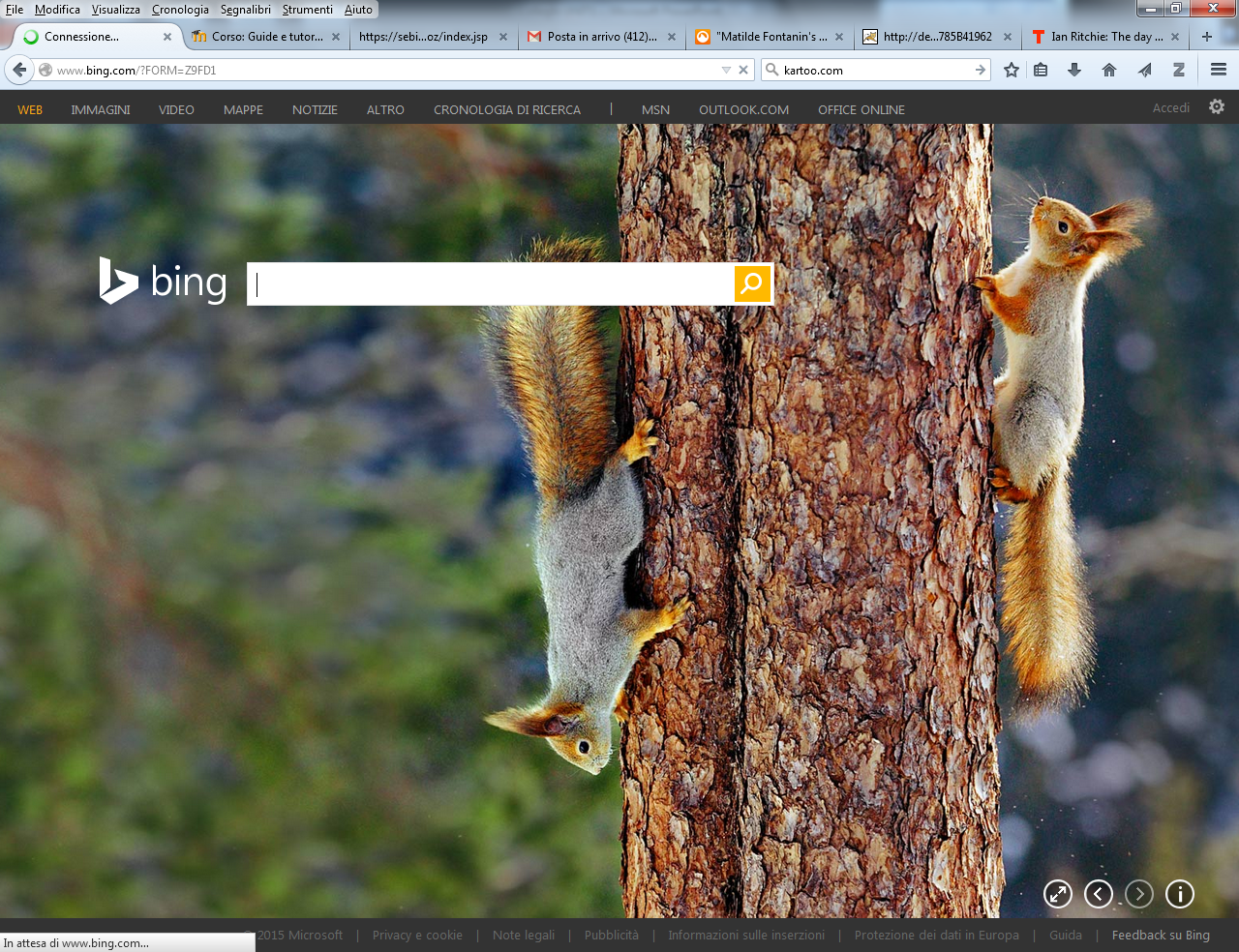 Cerco in Internet!
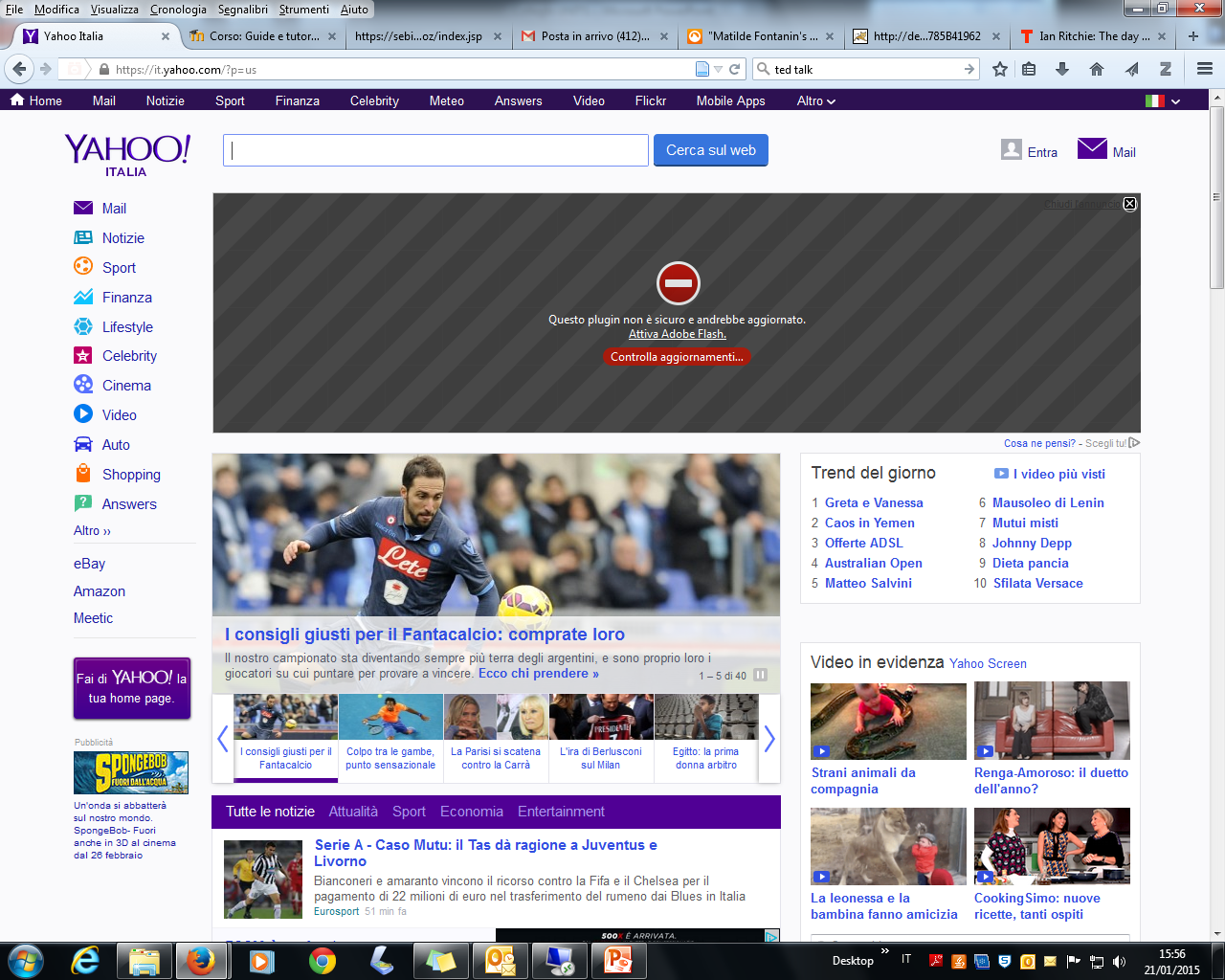 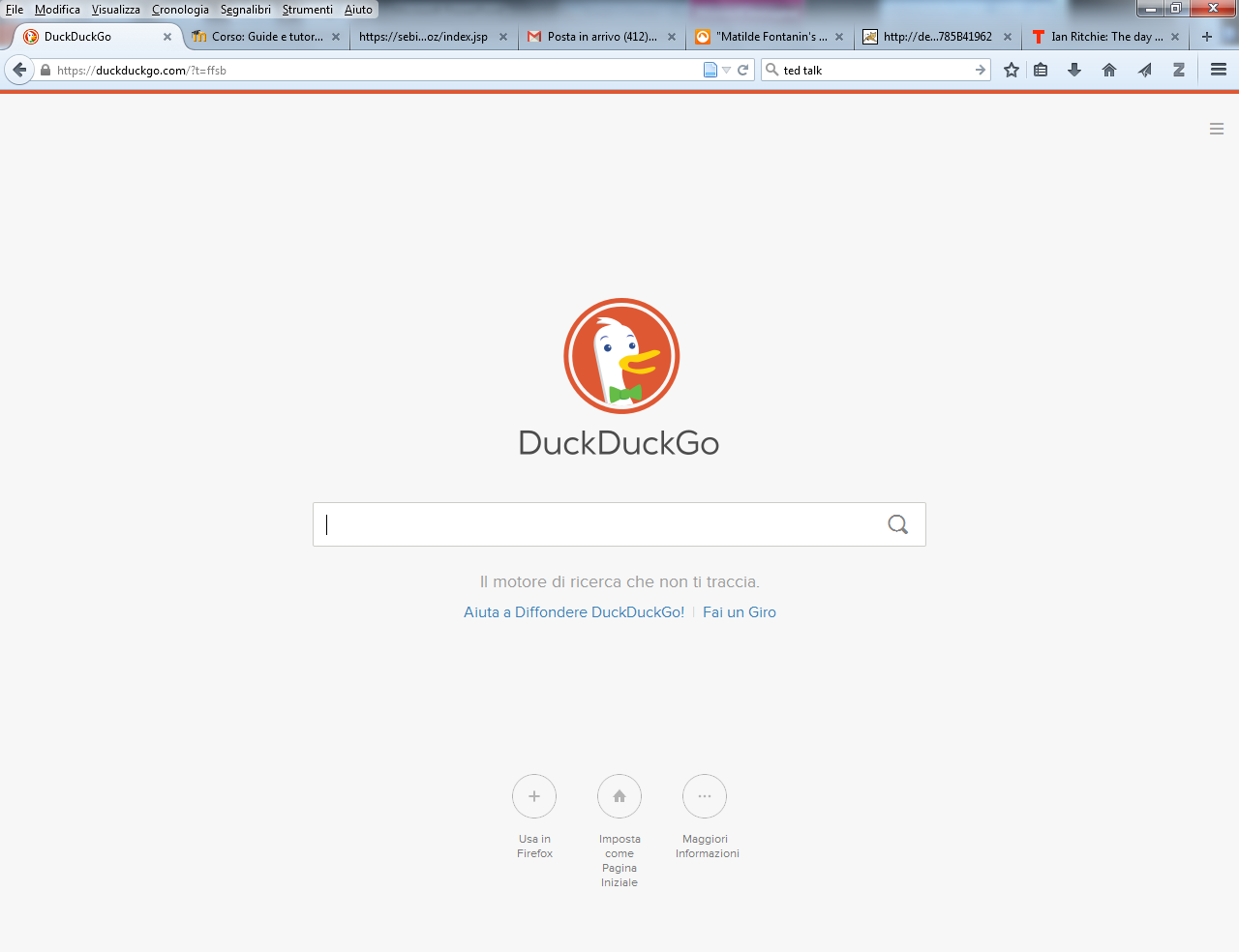 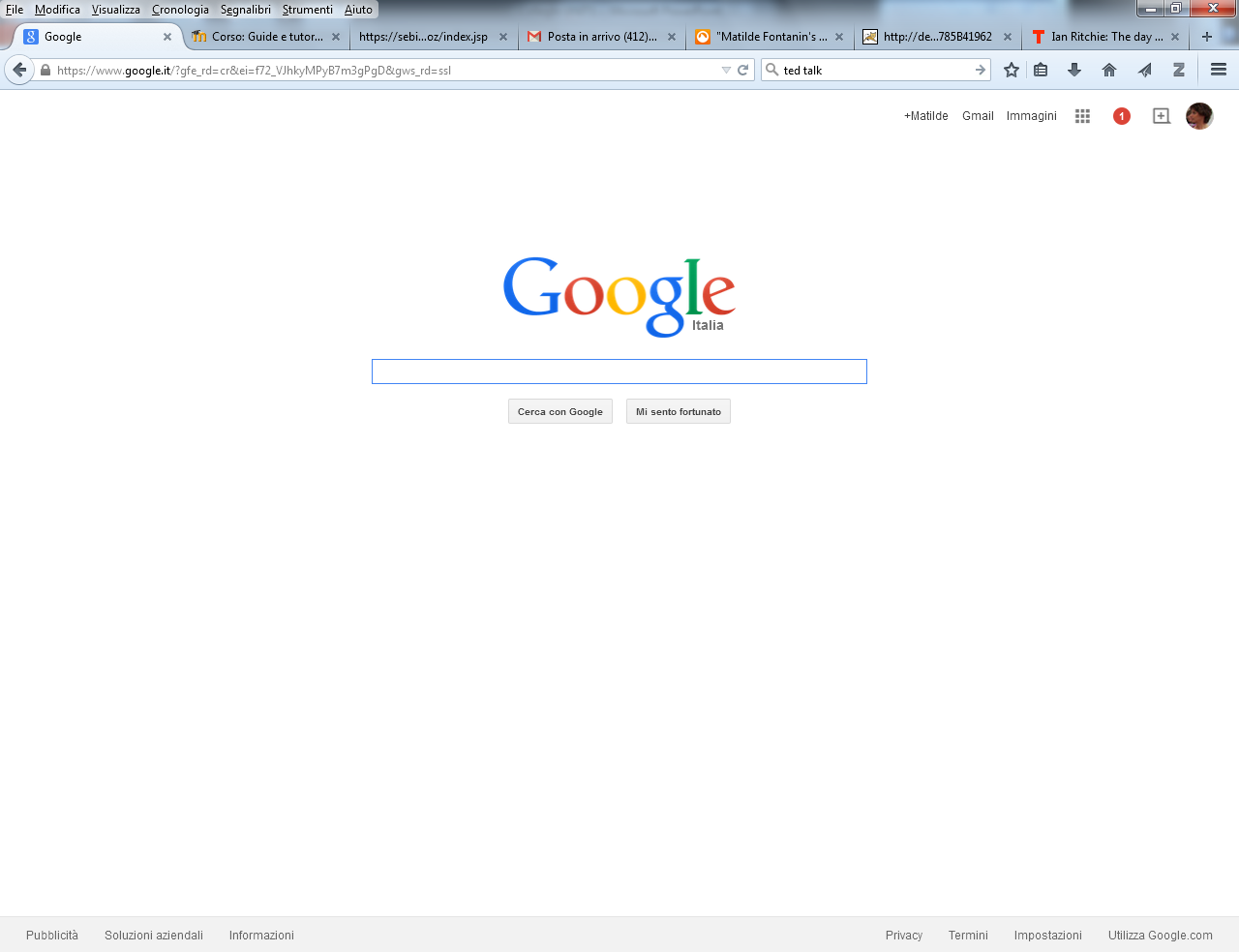 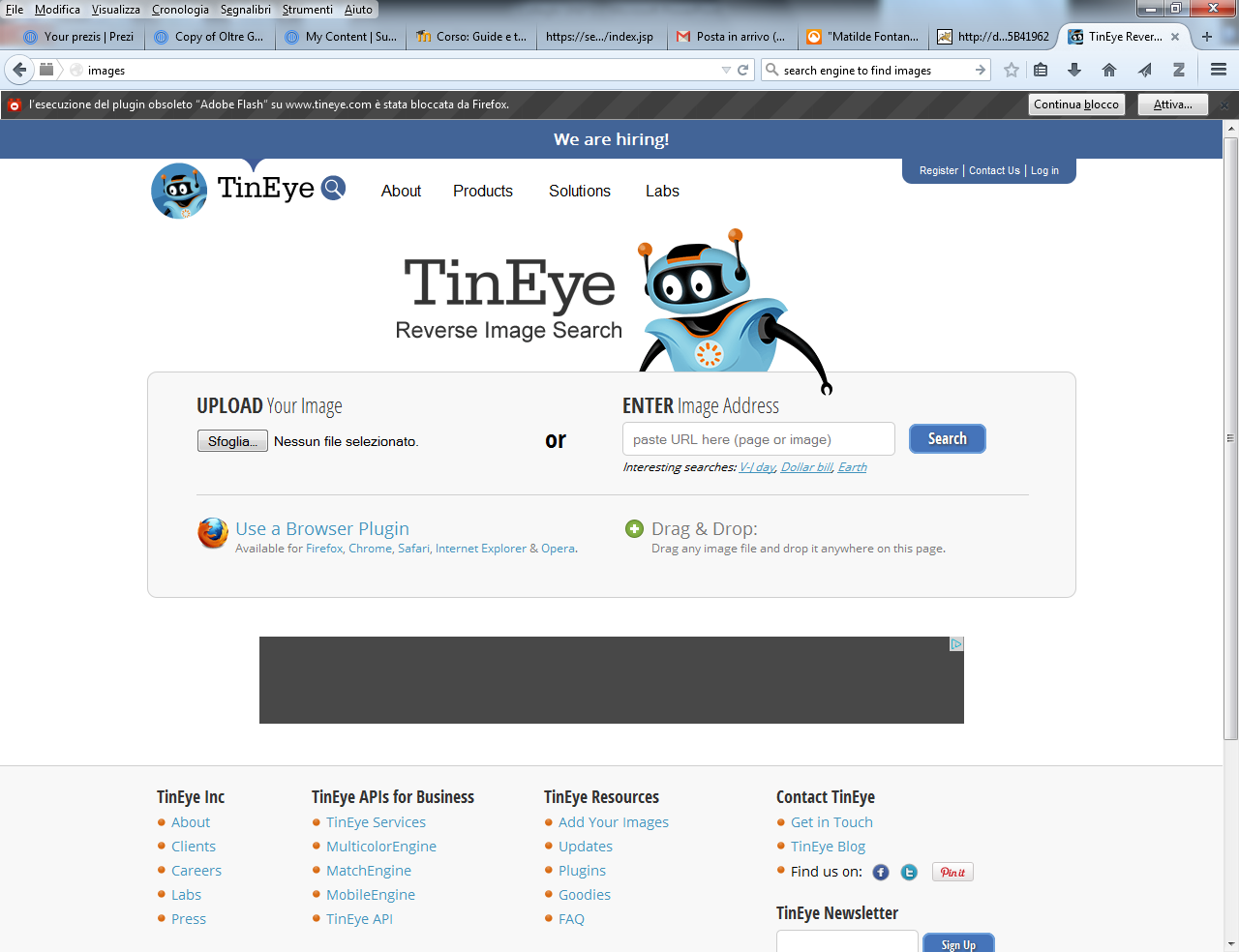 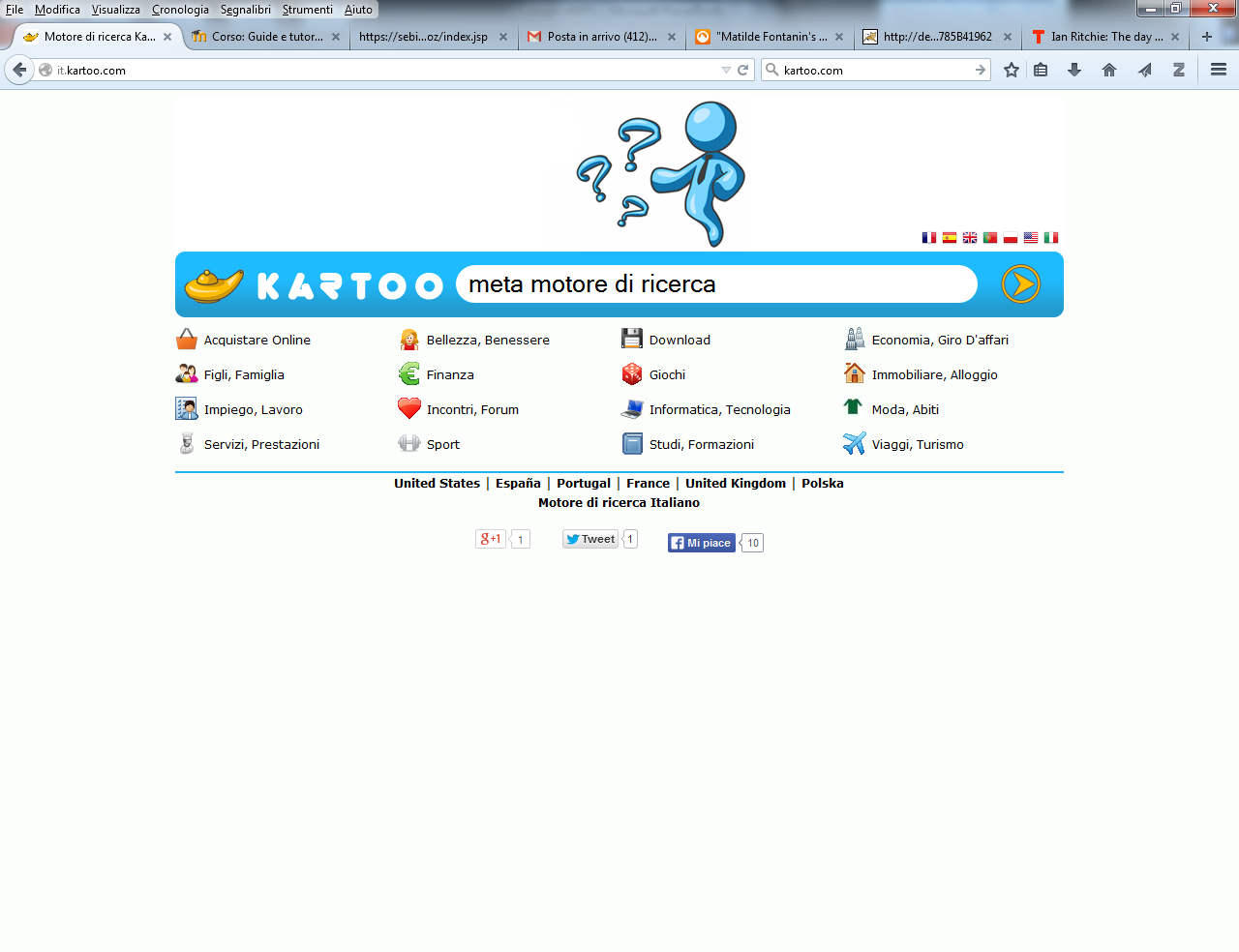 1. Ricerca in Web: funzionamento e criticità
E se faccio fatica a trovarla?
Devo cercare in biblioteca?
Dove trovo la biblioteca?
Ce l’ho in tasca!
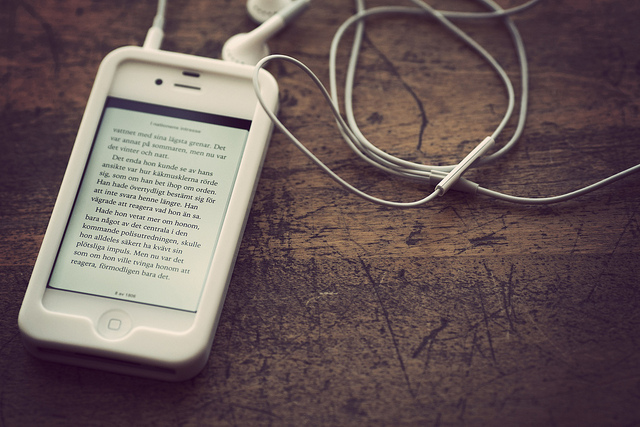 Wireless Eduroam! Perché? Lo scopriremo
Partiamo dall’inizio…
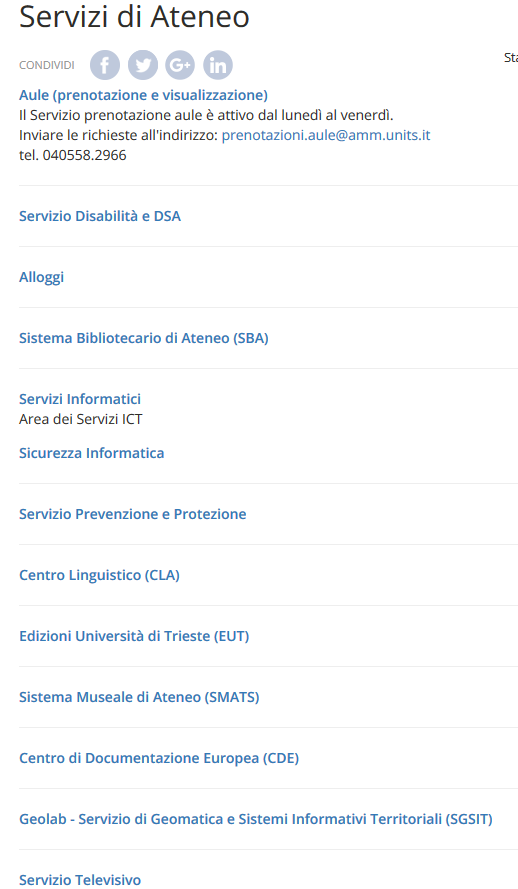 www.biblio.units.it
[Speaker Notes: Linguette cliccabili
Perché questa struttura? Dal generale al particolare, il DS ingloba le risorse successive (non tutte)]
App Biblioest
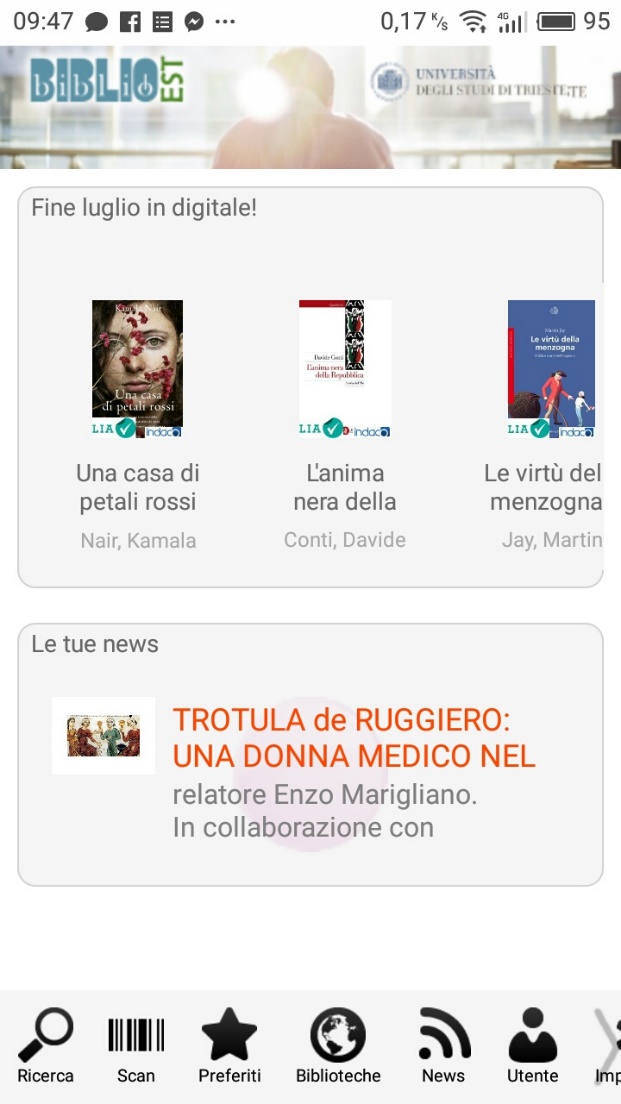 Cosa trovo nel catalogo?
Libri
Riviste e periodici 
Info sulle biblioteche
Alcune risorse elettroniche (e-books, pubblicazioni EUT … et al.)
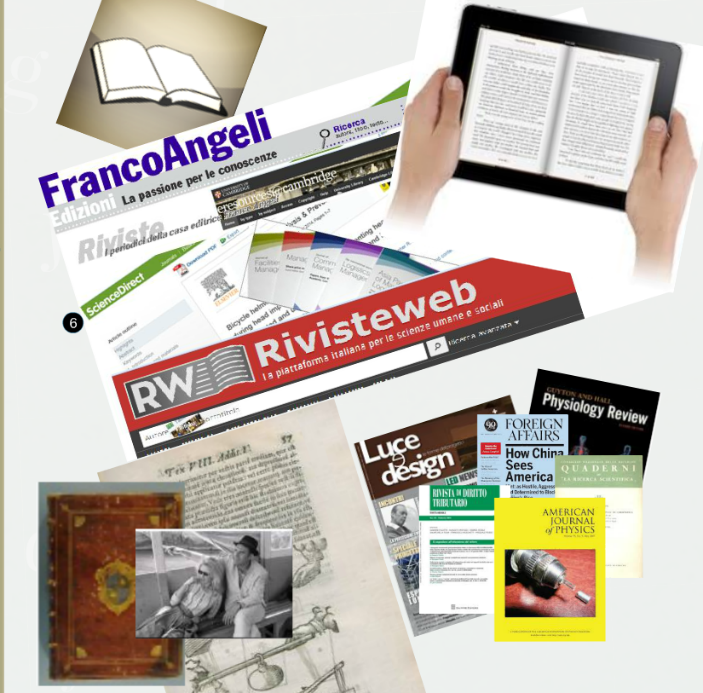 http://www.biblioest.it/
2.Ricerca sul catalogo
F. Bilotta, a cura di Patrizia Ziviz, Diritto privato : esercizi. Torino : Giappichelli, 2013
Daris, R., Kaucic, M., Matematica per l’economia e la statistica. Trieste : Edizioni Goliardiche, 2014.
Testi d’esame:
Prima copia consultazione giornaliera, le altre disponibili per il prestito
Prestito 2 settimane, rinnovabile per 6 volte, se il testo non è stato prenotato da un altro utente
Altri testi:
Prestito di 30 giorni, rinnovabile per 3 volte
Inventario
Collocazione
Quali sono i testi d’esame adottati dalla prof.ssa Ziviz?
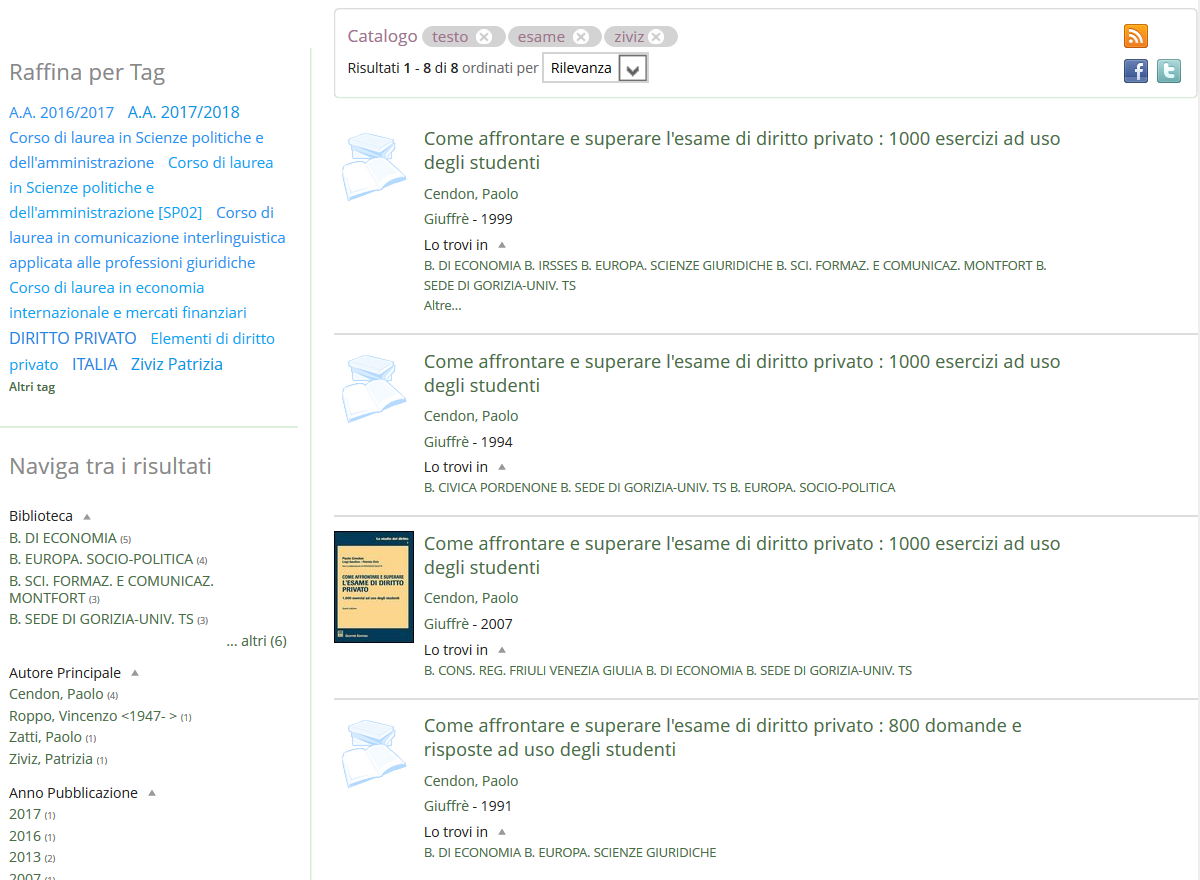 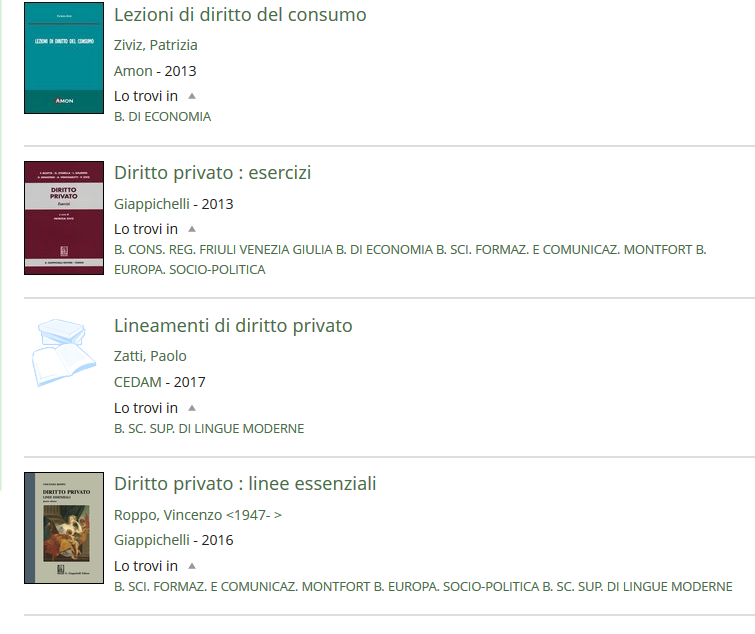 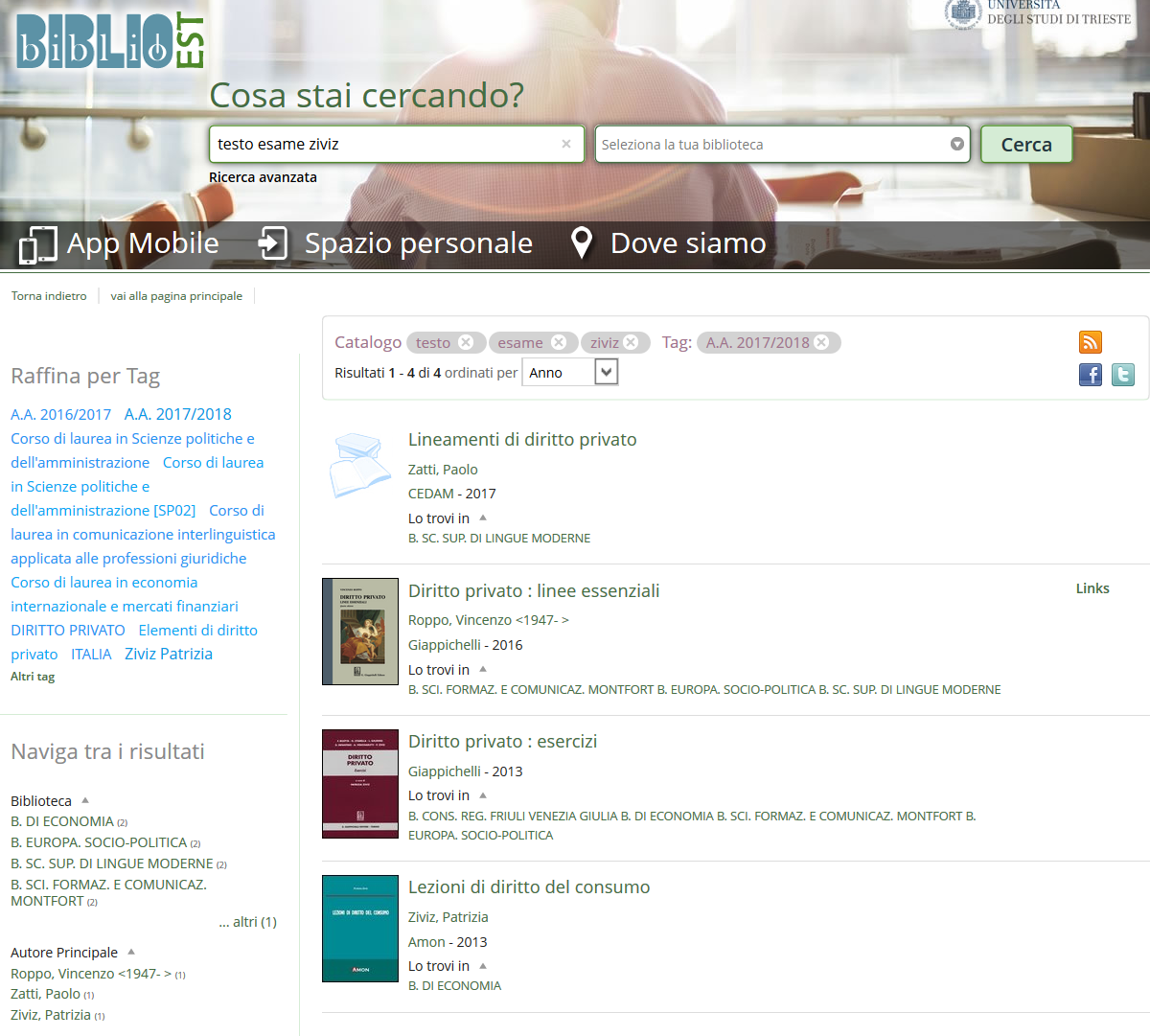 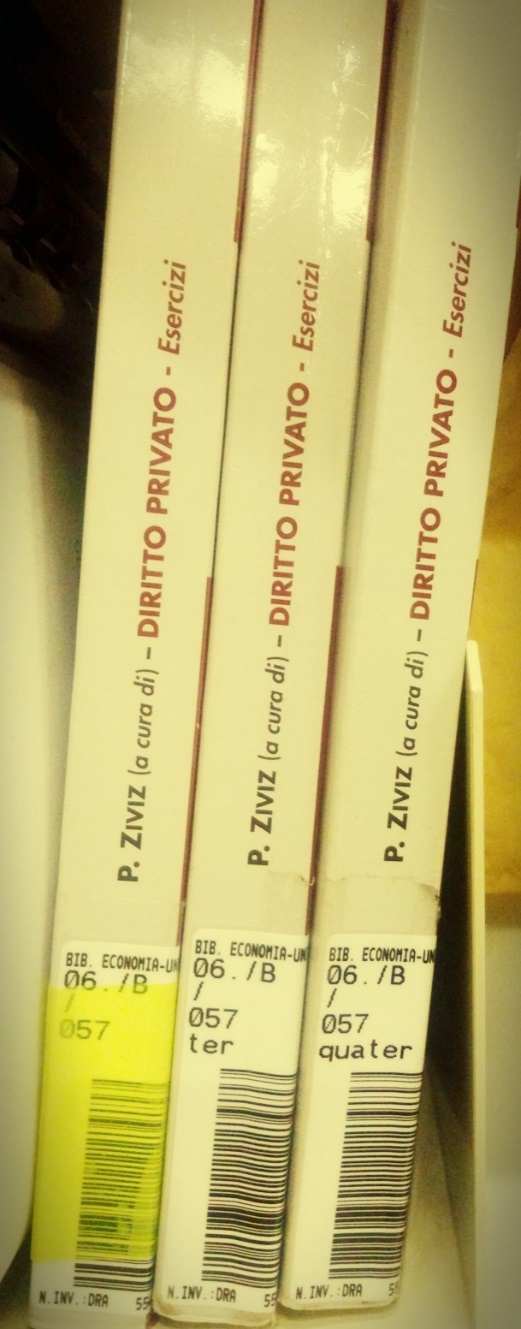 BRUNO DE ROSA, Oltre il “budget”: un nuovo modello di controllo?, in Contabilità, Finanza e Controllo, 2007 n. 11, pp. 940-944.
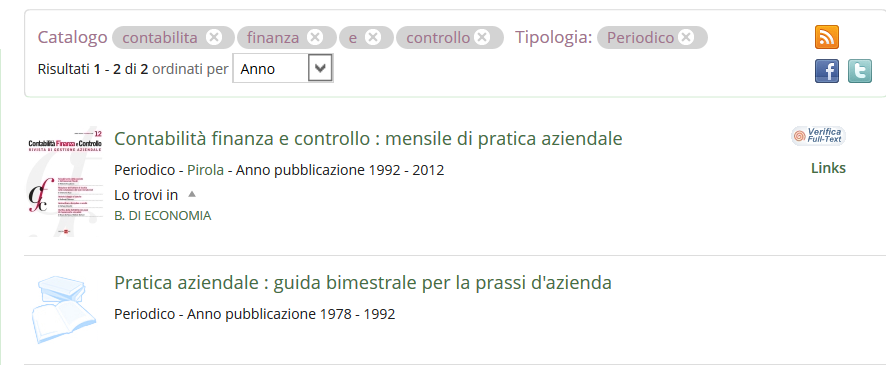 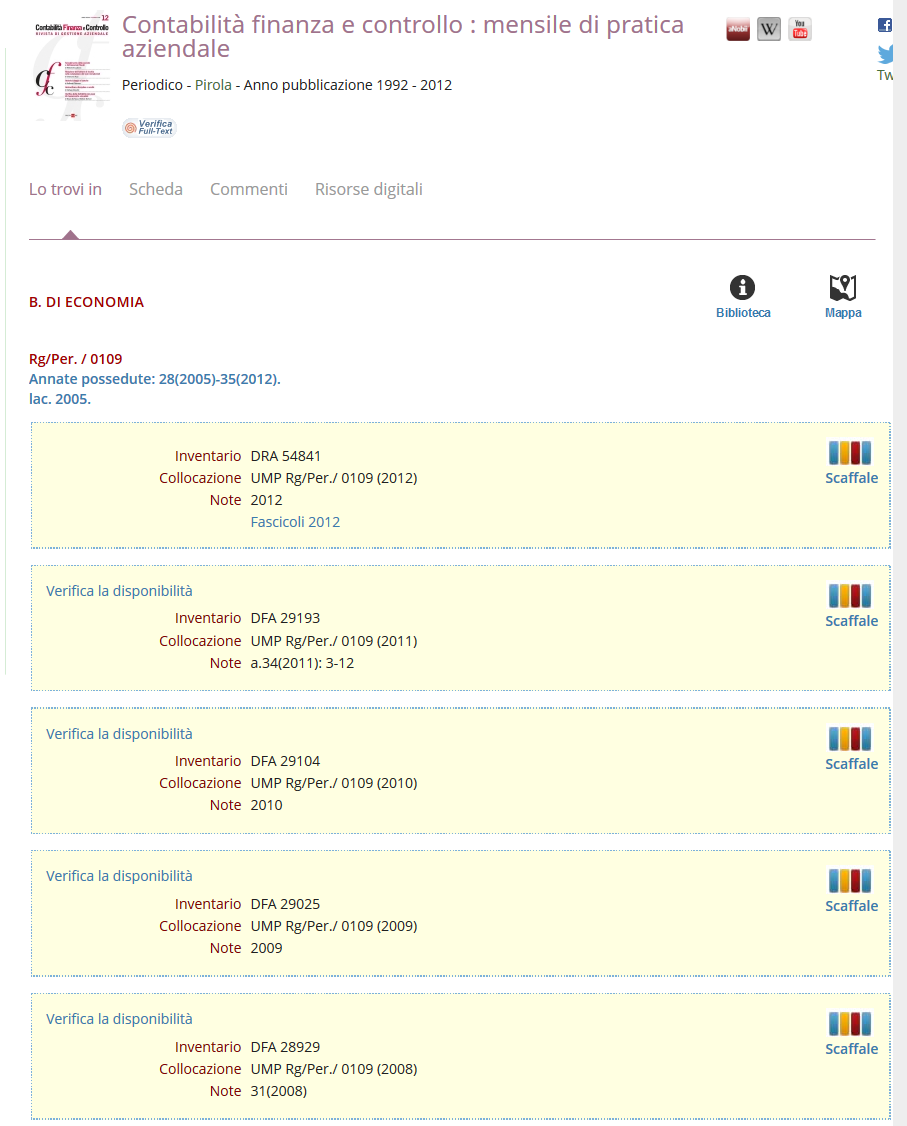 Collocazione e consistenza di periodico.

Es. di consistenza:
1996-  Il periodico è in corso (annate disponibili dal 1996 ad oggi)
3(2010)-6(2013).  Il periodico è cessato
1990-1996;2000-  Ci sono delle lacune per gli anni dal 1997 al 1999, dal 2000 ad oggi il periodico è in corso
Il docente mi suggerisce un libro/manuale/testo d’esame/articolo…Come/dove li trovo?
Matteo Marrone, Istituzioni di diritto romano, Palermo : Palumbo, 2006 (testo d’esame Fiorentini)

Trimarchi Pietro, Istituzioni di diritto privato, Milano : Giuffrè, 2016 (o altra ed.) (segnalato Ziviz?)

Andrea Torrente, Piero Schlesinger, Manuale di diritto privato, Milano : Giuffrè, 2017 (o altra ed.) (segnalato Ziviz?)

F. Billotta, a cura di Patrizia Ziviz, Diritto privato : esercizi, Torino : Giappichelli, 2013 (testo d’esame Ziviz)
CATALOGO Biblioest
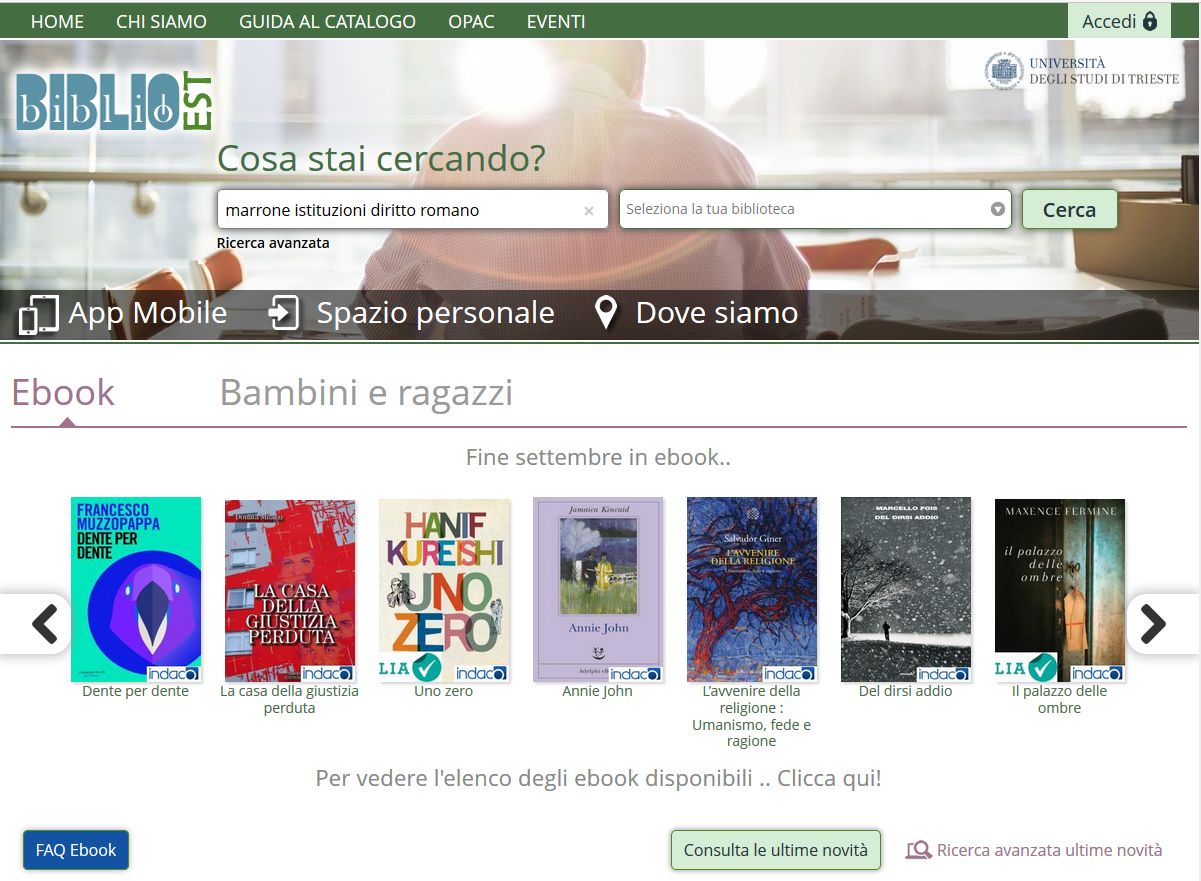 http://www.biblioest.it/
2.Ricerca sul catalogo
[Speaker Notes: Perché questo catalogo, app, ricerca semplice, ricerca avanzata, accenno spazio lettore]
Cosa NON c’è
I singoli articoli e saggi (di periodici oppure di raccolte)

Alcune risorse elettroniche UNITS (discovery service)
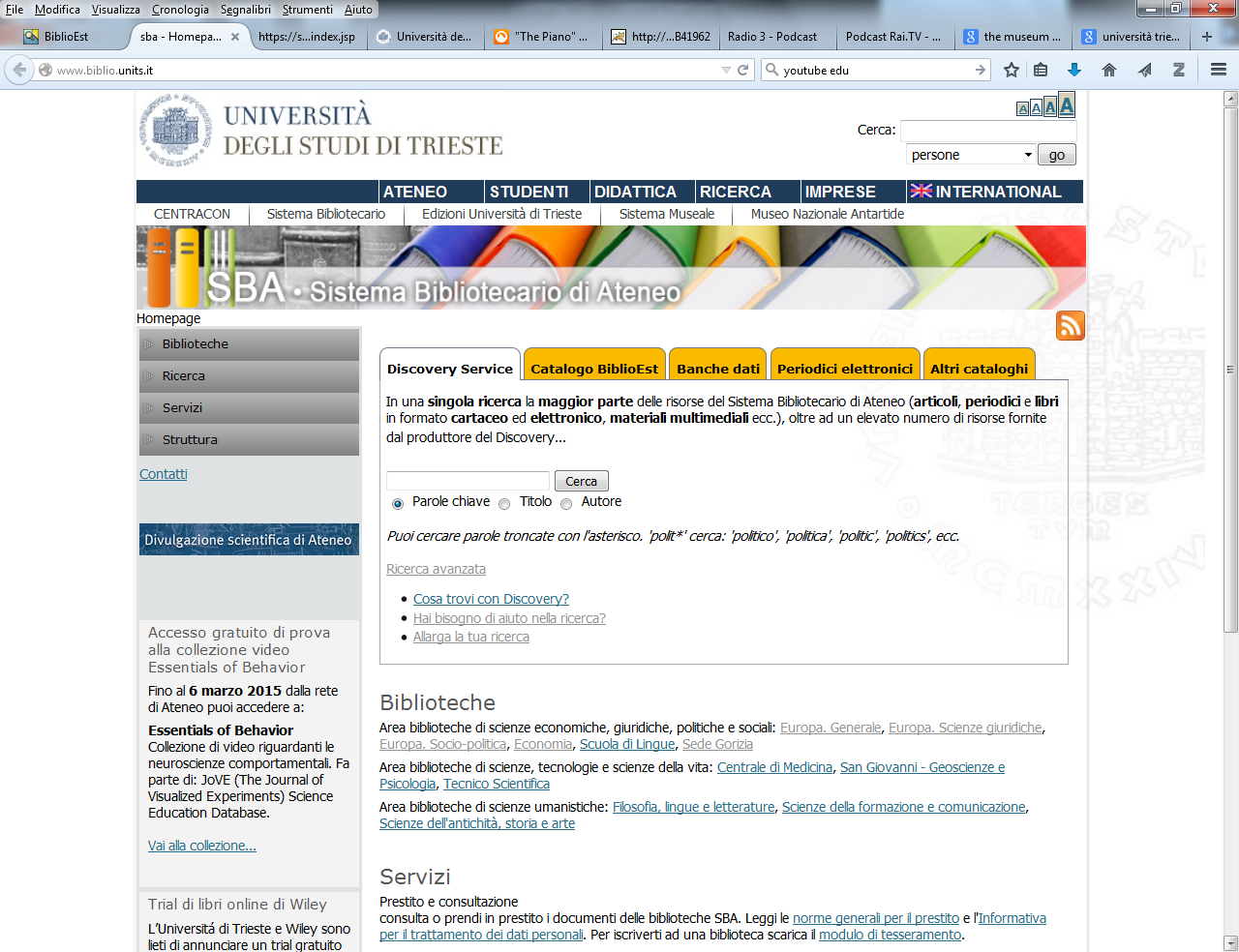 2.Ricerca sul catalogo
[Speaker Notes: Alcune risorse elettroniche sono collegate tramite un sistema di link…vedremo l’esempio di una rivista elettronica a partire dal catalogo.]
Un esempio di un libro
[Speaker Notes: Metadatazione testi d’esame, COLLOCAZIONE!!!!!! Importante per sapere dove il libro è collocato (biblioteca a scaffale aperto/chiuso), info sulla biblioteca dall’apposito bottone]
Un esempio di un libro
[Speaker Notes: Metadatazione testi d’esame, COLLOCAZIONE per sapere dove fisicamente è collocato un libro (biblioteche scaffale aperto/chiuso)]
Un esempio di articolo
Trovare:

Merloni Francesco, LA RIFORMA DELL'UNIVERSITÀ. LA NUOVA GOVERNANCE, in Giornale di diritto amministrativo, 2011, fasc. 4 pag. 353 - 359
2.Ricerca sul catalogo
Come cercare (periodico)
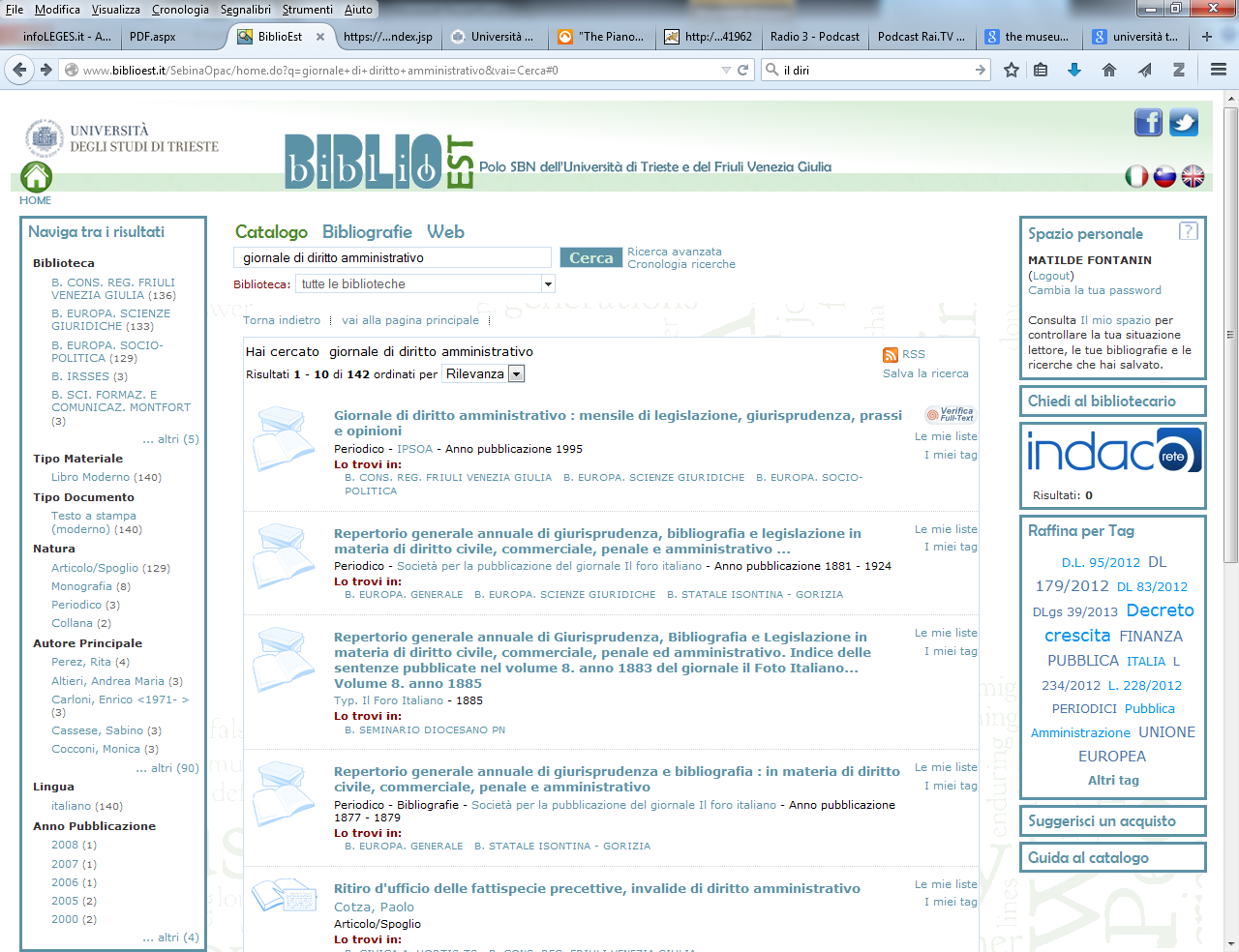 2.Ricerca sul catalogo
Ricerca avanzata
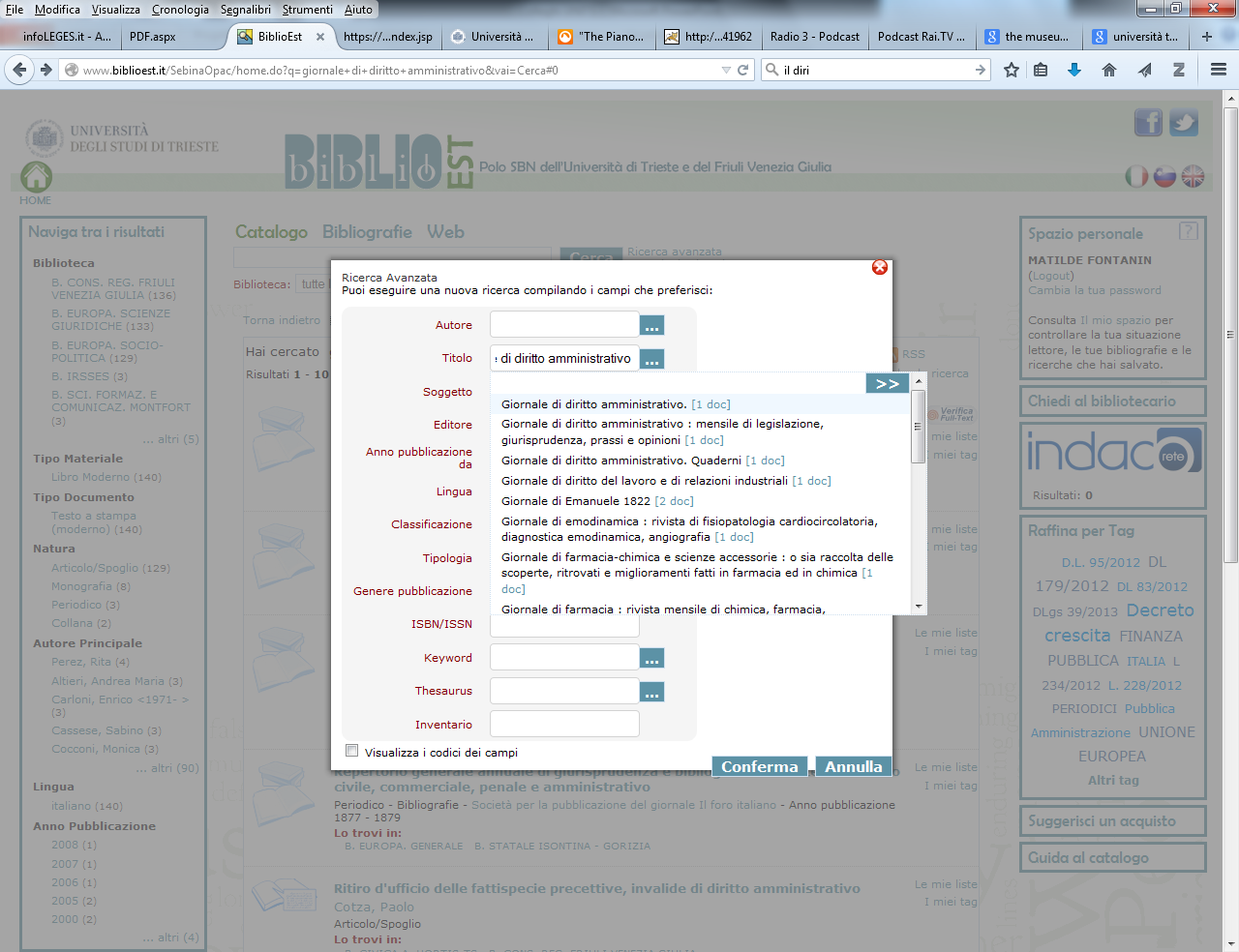 2.Ricerca sul catalogo
Come cercare (periodico)
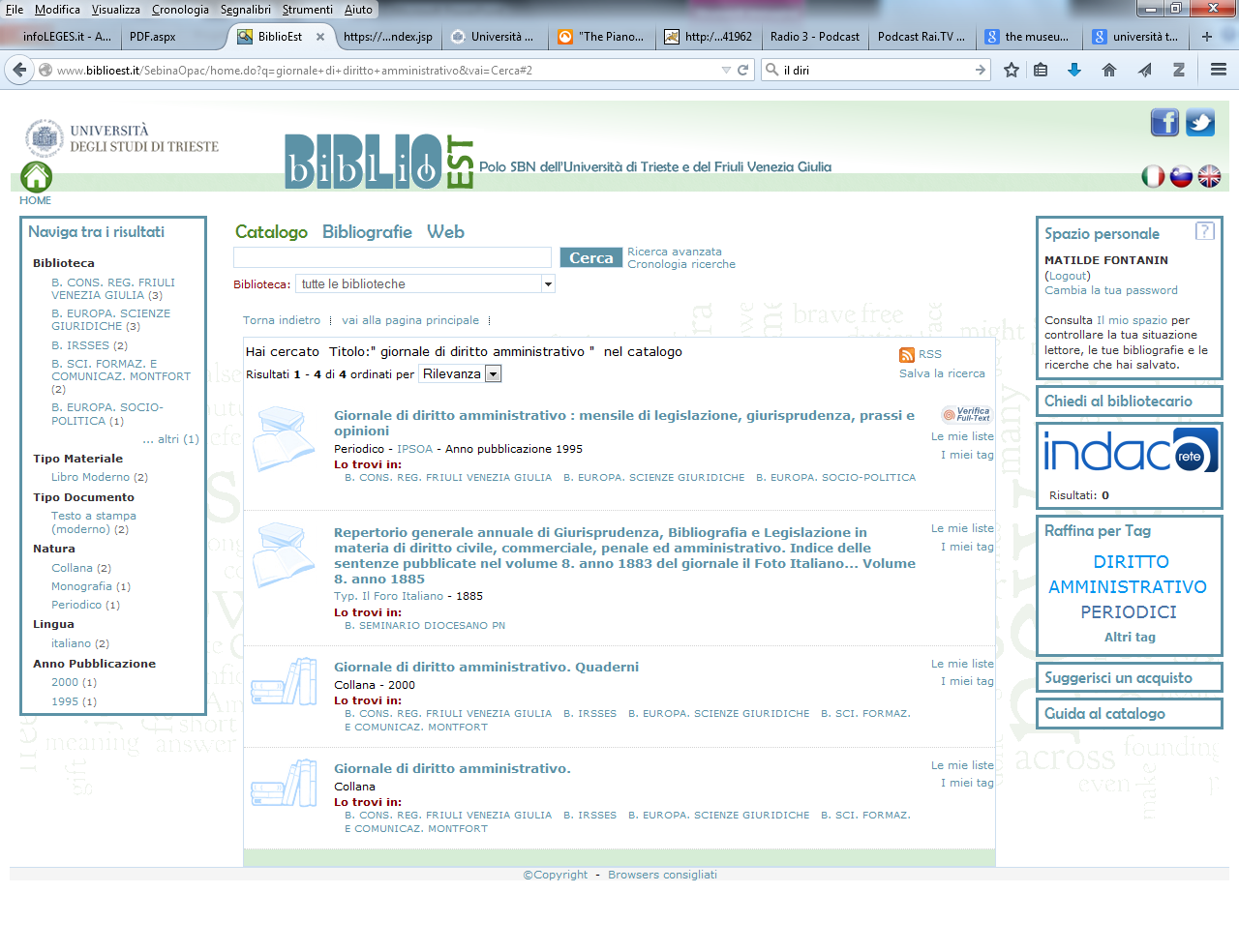 Come trovare un periodico
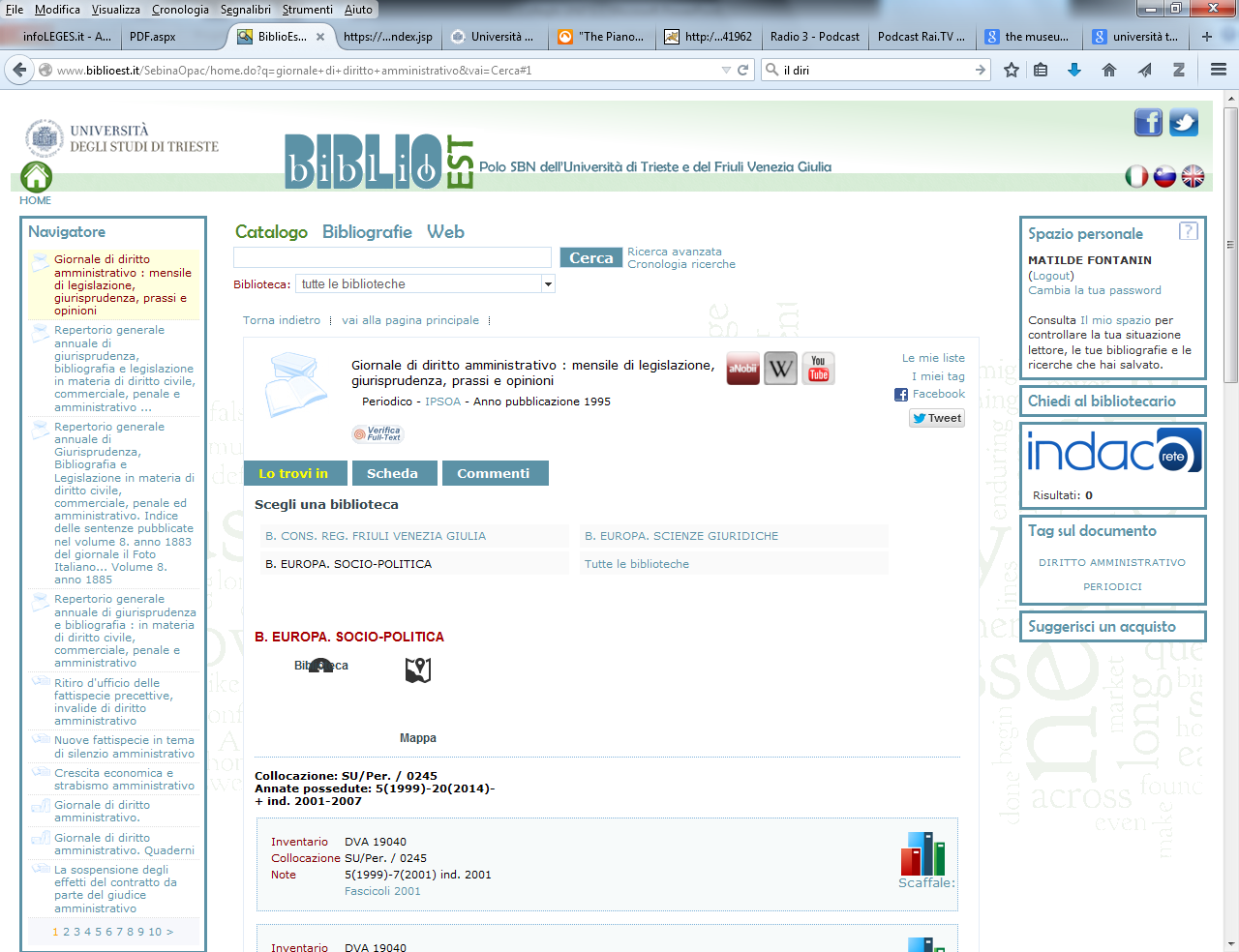 [Speaker Notes: Consistenza ed eventuale presenza dell’elettronico]
Ho trovato un testo elettronico…e adesso?
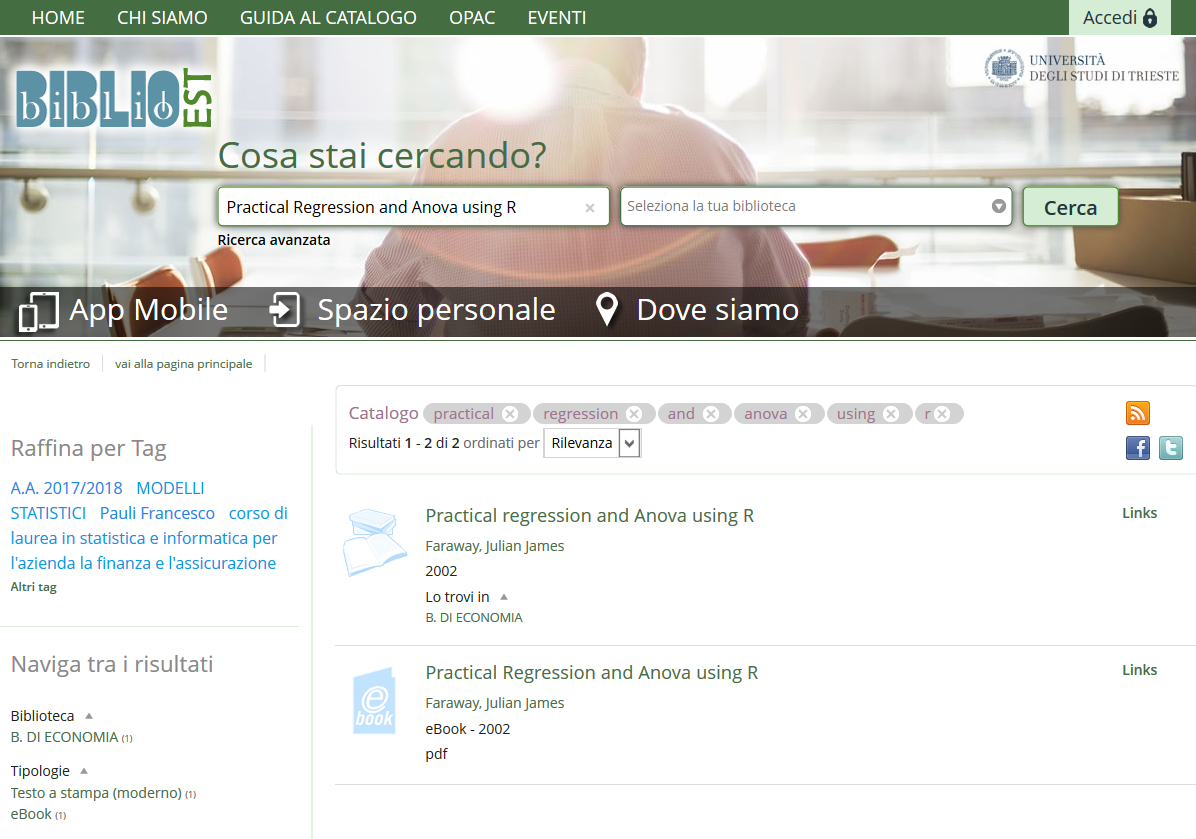 [Speaker Notes: Varie tipologie di testo elettronico, varie modalità di accesso]
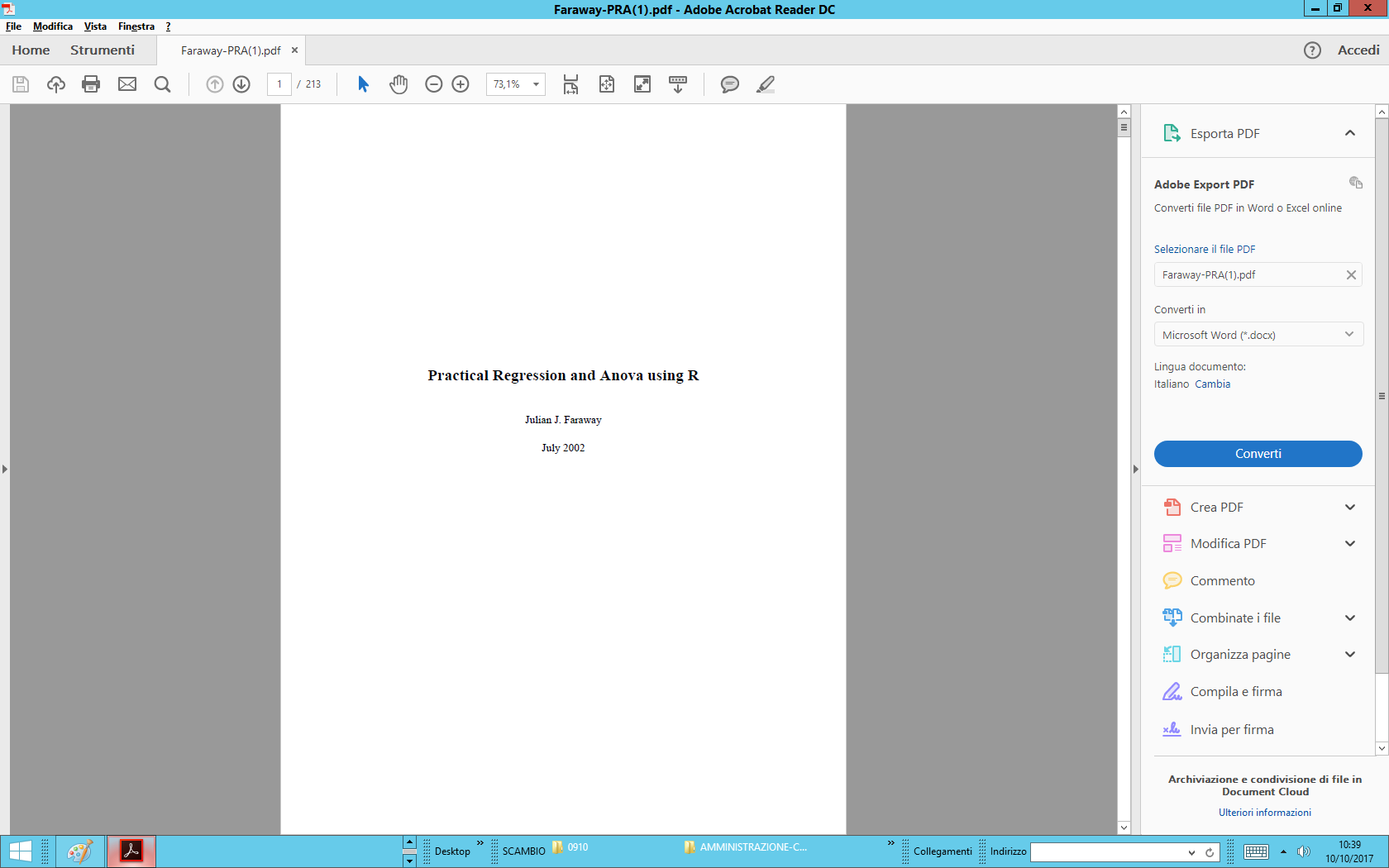 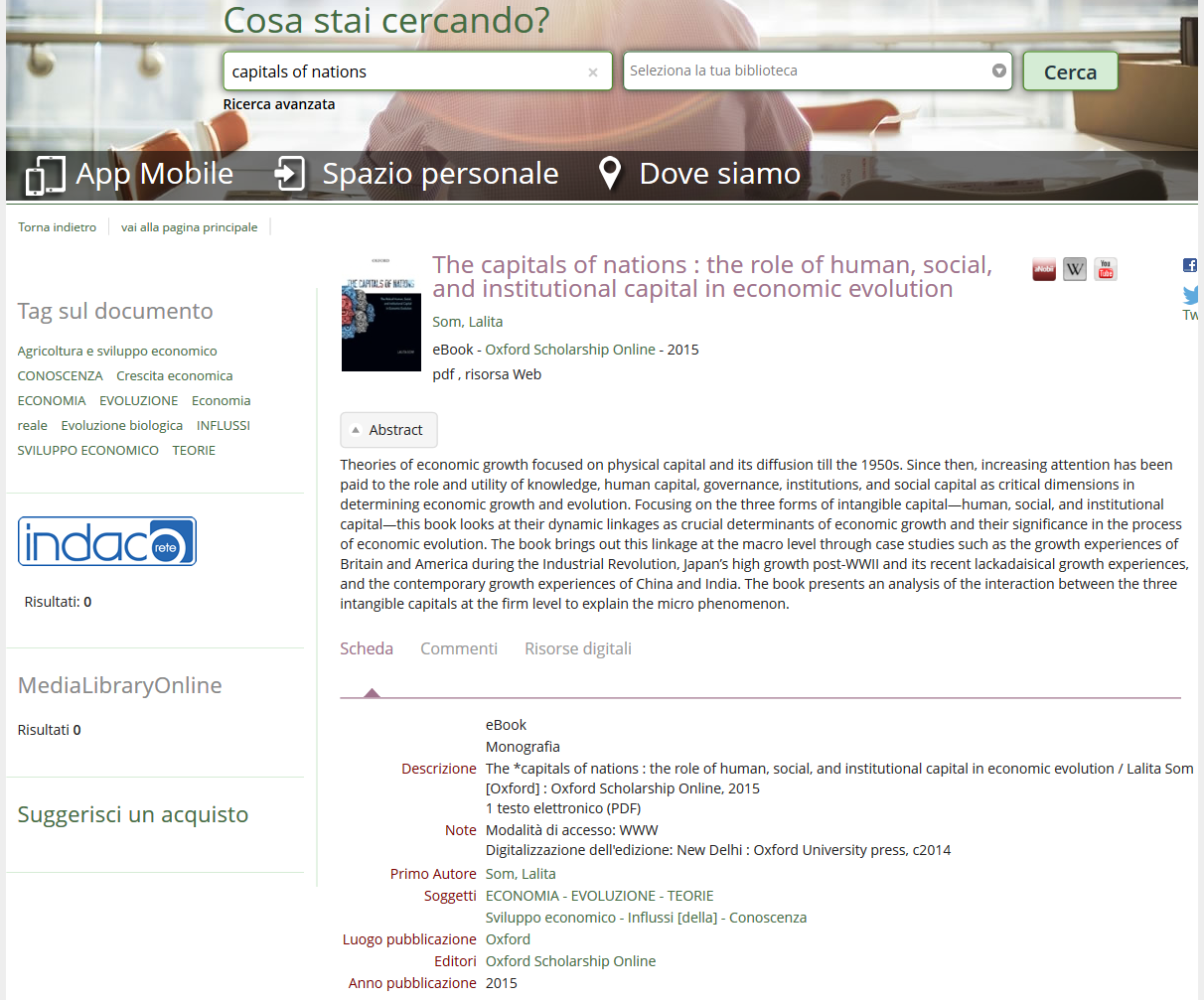 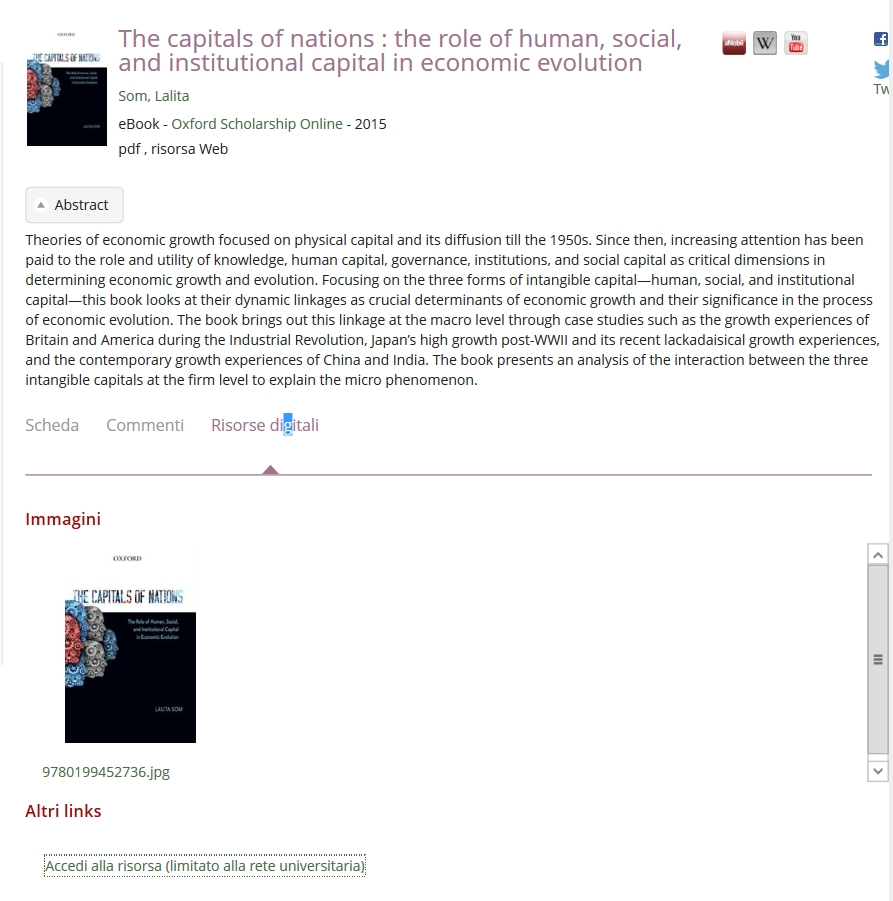 Servizi al lettore
Utente: n. tessera
Password: gg/mm/aaaa
Creare una pw personale
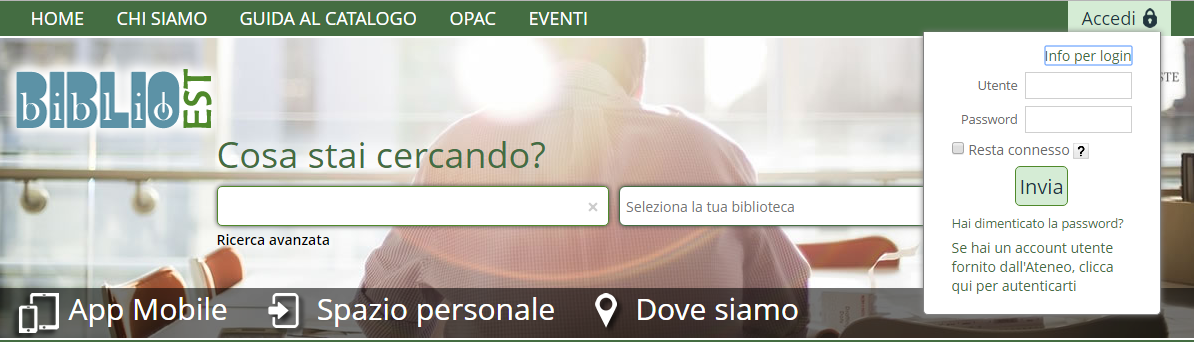 Il mio spazio: Verificare la situazione prestiti
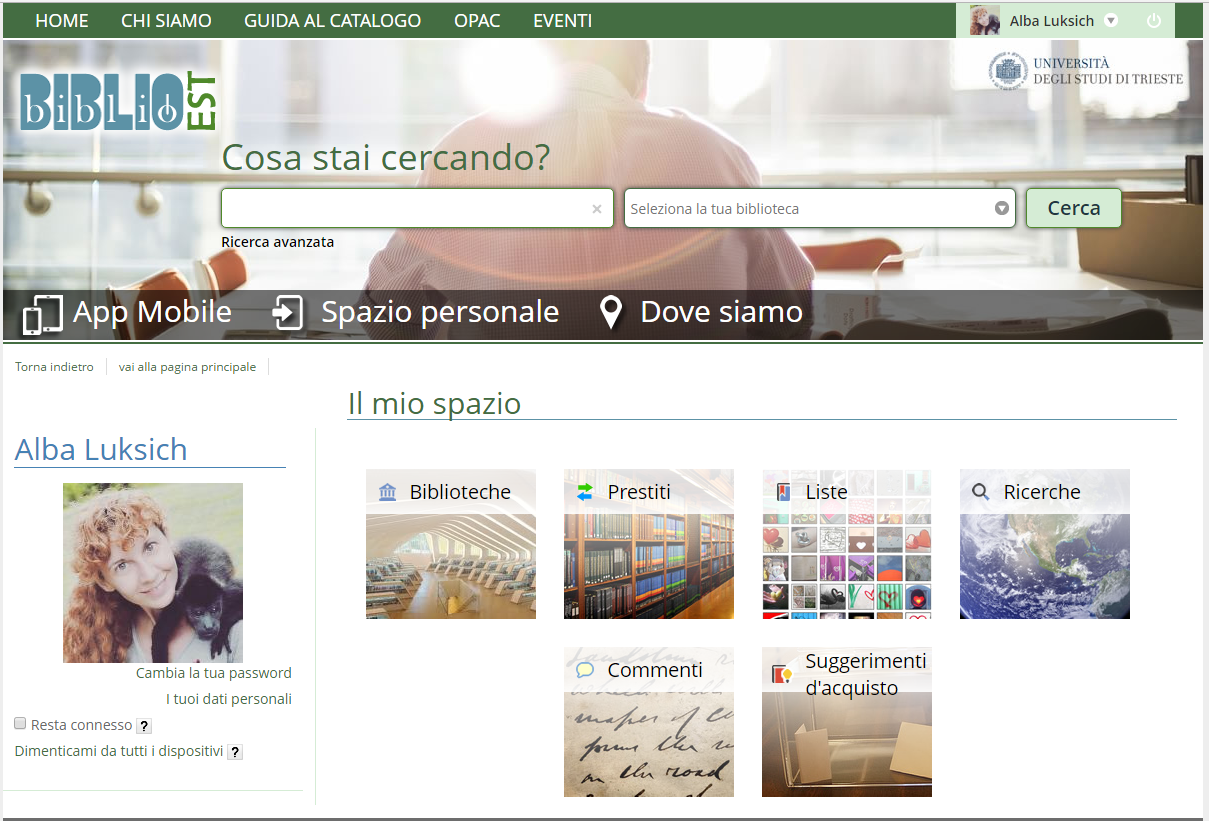 43
[Speaker Notes: Per le biblioteche abilitate è possibile prorogare autonomamente un testo…(es. economia)]
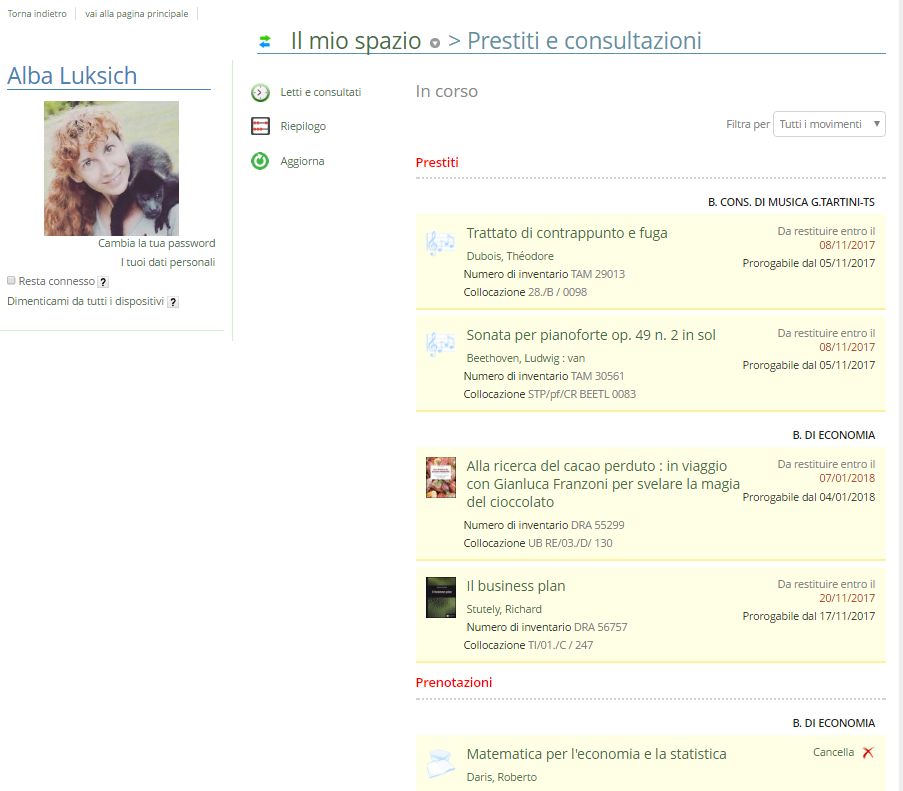 Finalmente ho trovato il libro che mi interessa…
È posseduto dalla biblioteca di…
La collocazione è…
Vorrei prenderlo in prestito…
Vado a scaffale (la biblioteca di economia è a scaffale aperto, pertanto potete «curiosare» tra gli scaffali liberamente e prendere i libri di vostro interesse)
Registro il prestito allo sportello della biblioteca
[Speaker Notes: Info biblioteca di riferimento, tessera]
es. di collocazione
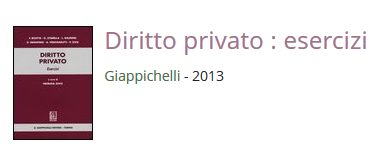 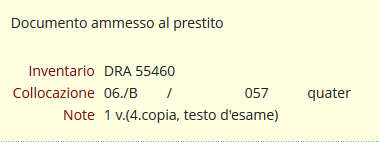 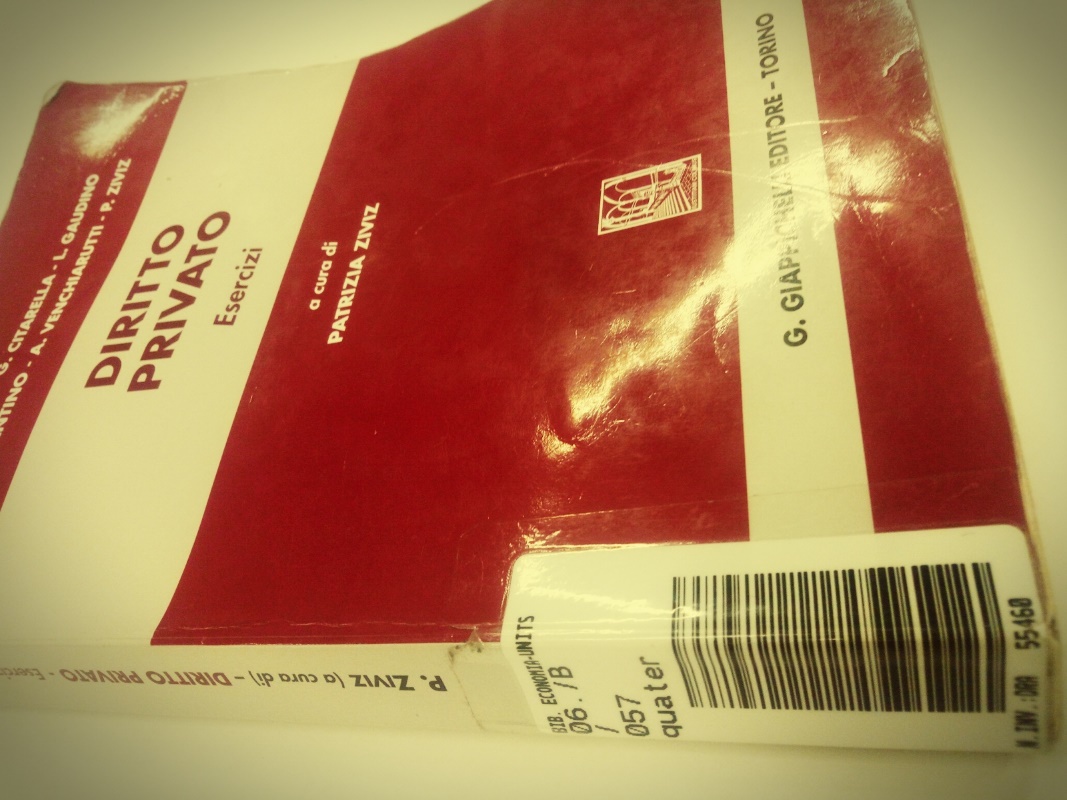 Quale biblioteca per il mio corso?
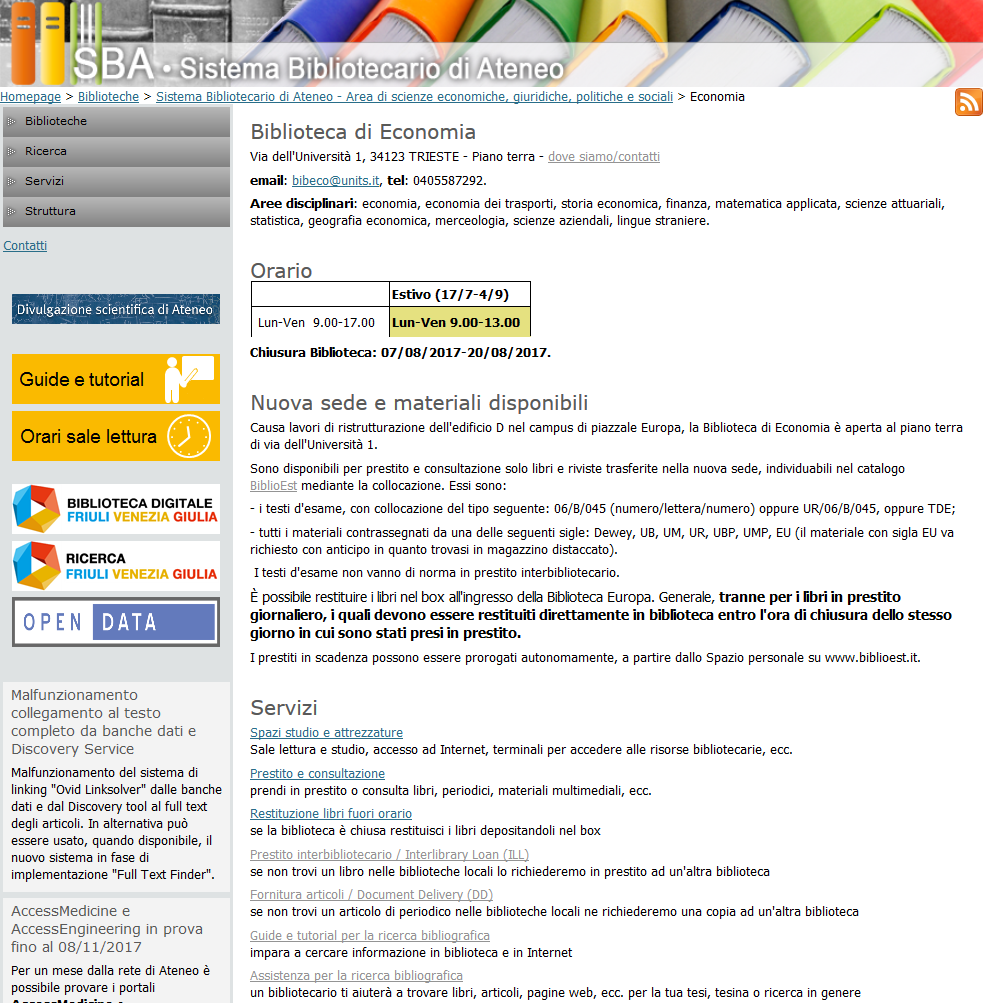 La biblioteca di economia
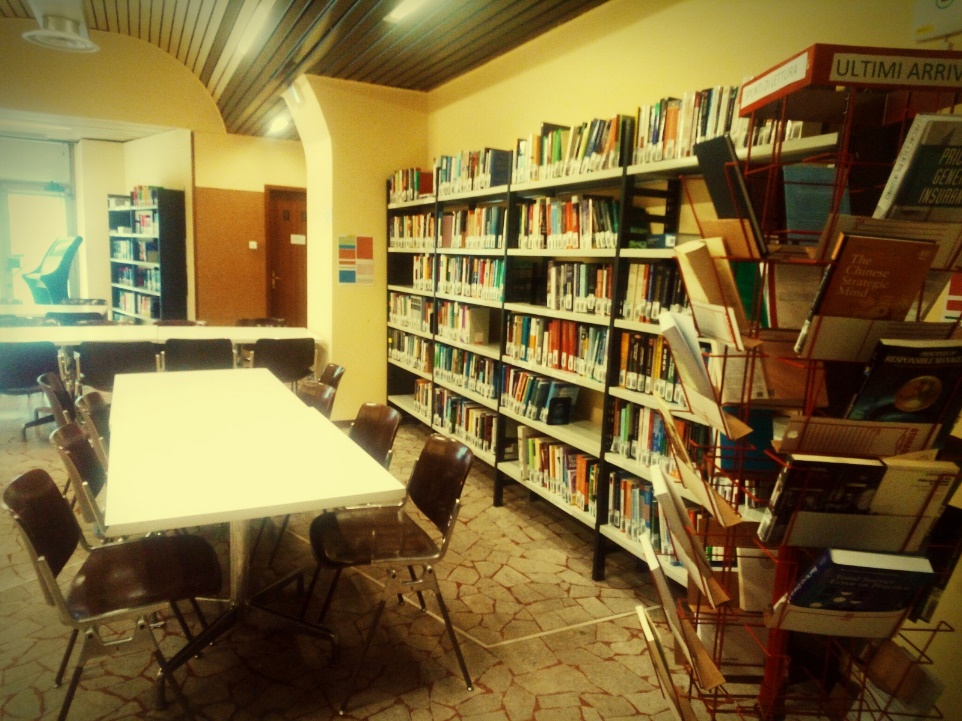 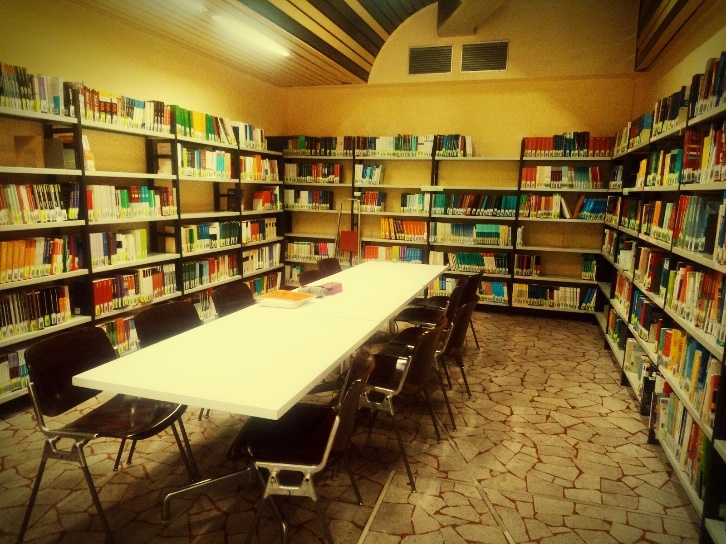 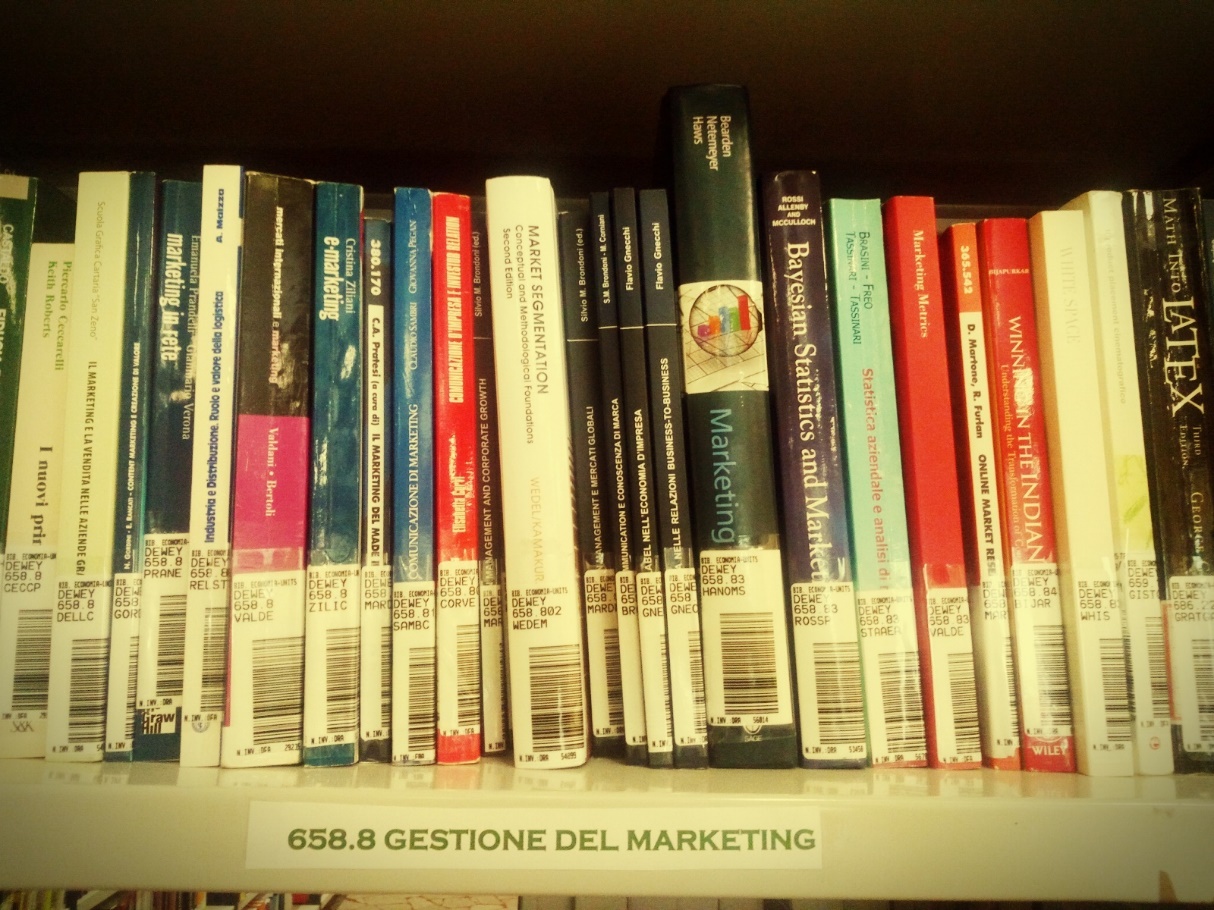 [Speaker Notes: Scaffale aperto/chiuso, sale di lettura, armadietti, etc.]
Servizi in Ateneo per gli utenti UNITSOccorre la tessera per:
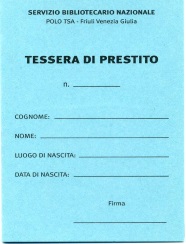 Prestito locale
Prestito interateneo
Prestito interbibliotecario
Servizi in Ateneo per gli utenti UNITSPer fare la tessera occorre:
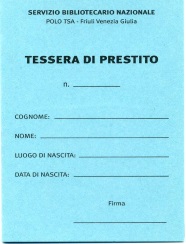 Documento personale
Prova di iscrizione all’Università
Se si ha già una tessera di Polo (biblioteche pubbliche) portare anche quella
Altre risorse da www.biblio.units.it
Discovery
Banche dati
Periodici elettronici
Altri cataloghi (OpenstarTS, Thesis, Cataloghi retrospettivi
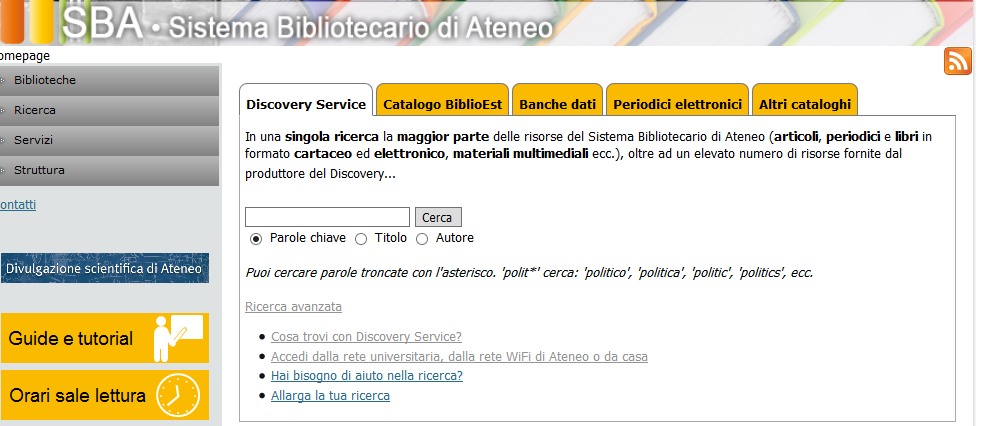 Altri servizi che le biblioteche mi offrono:
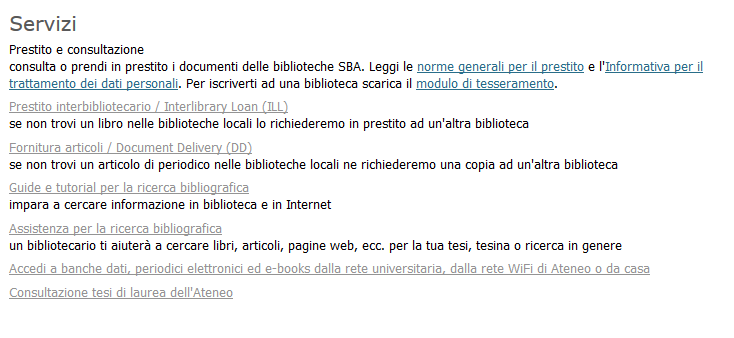 Alcuni di questi servizi sono riservati agli studenti e al personale dell’Ateneo ed è necessaria l’autenticazione tramite il proprio account da studente
Accesso ai servizi per gruppi di utenti
3. Servizi delle Biblioteche
Condizioni per l’accesso
Polo SBN
Catalogo (Biblioest)
E-books:
Rete Indaco
MLOL
Essere registrati presso una delle Biblioteche aderenti 
Per MLOL: essere stati abilitati dalla Biblioteca Statale Stelio Crise
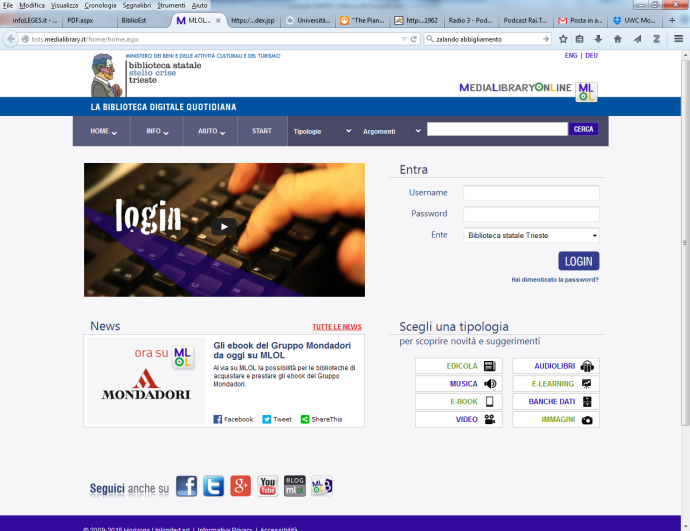 3. Servizi delle Biblioteche
Criteri per l’accesso
UNITS
Risorse elettroniche di Ateneo
E-journals e E-books
BD accademiche
Portali etc.
Nilde
Essere all’interno della Rete Universitaria 
(anche attraverso EZProxy)
3. Servizi delle Biblioteche
Servizi in Ateneo per gli utenti UNITS
Occorre un account di Ateneo per:
Fornitura di documenti (articoli) - NILDE
Risorse elettroniche di Ateneo
Banche Dati
Ejournals
Ebooks
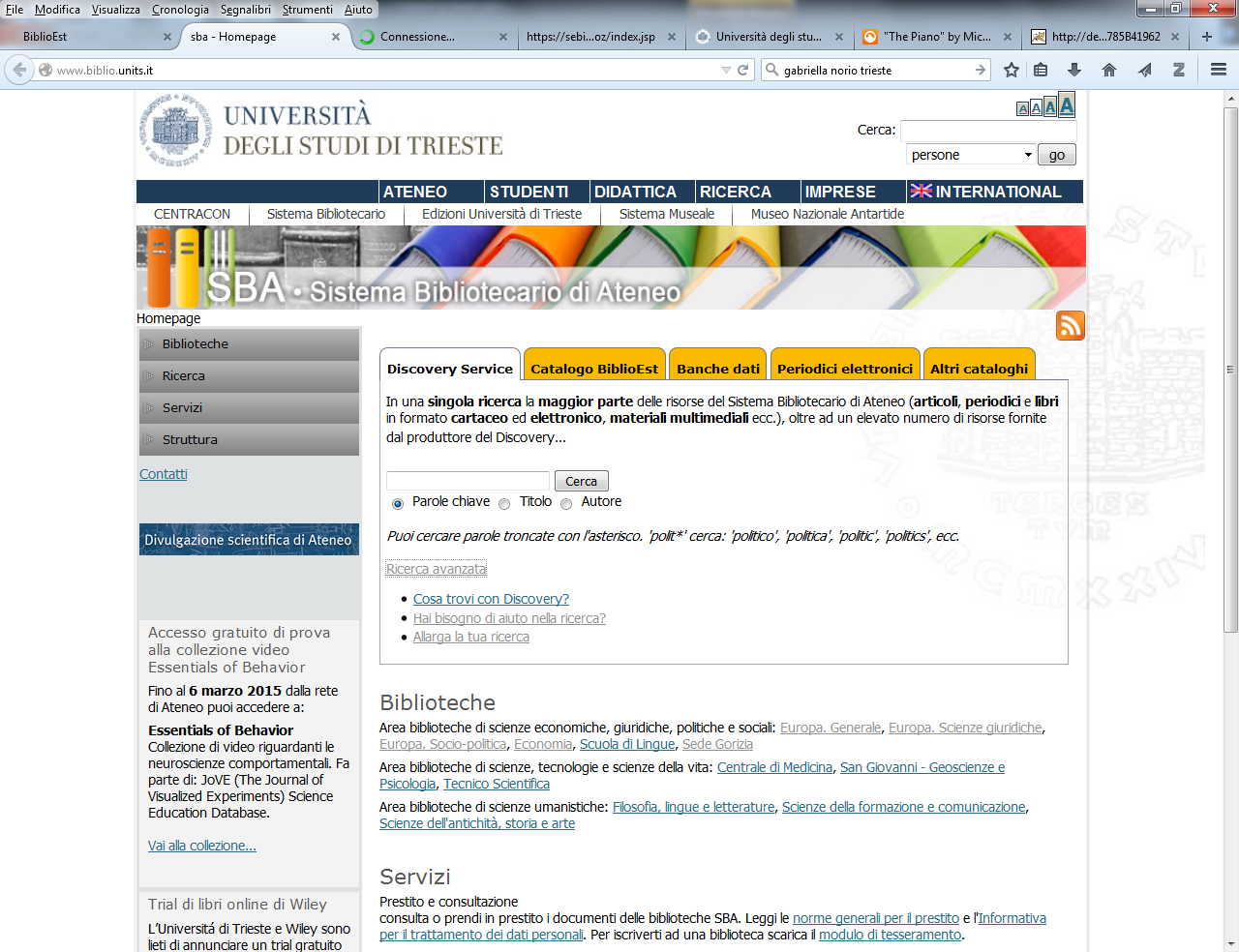 3. Servizi delle Biblioteche
Cosa vuol dire «EZ-Proxy»?
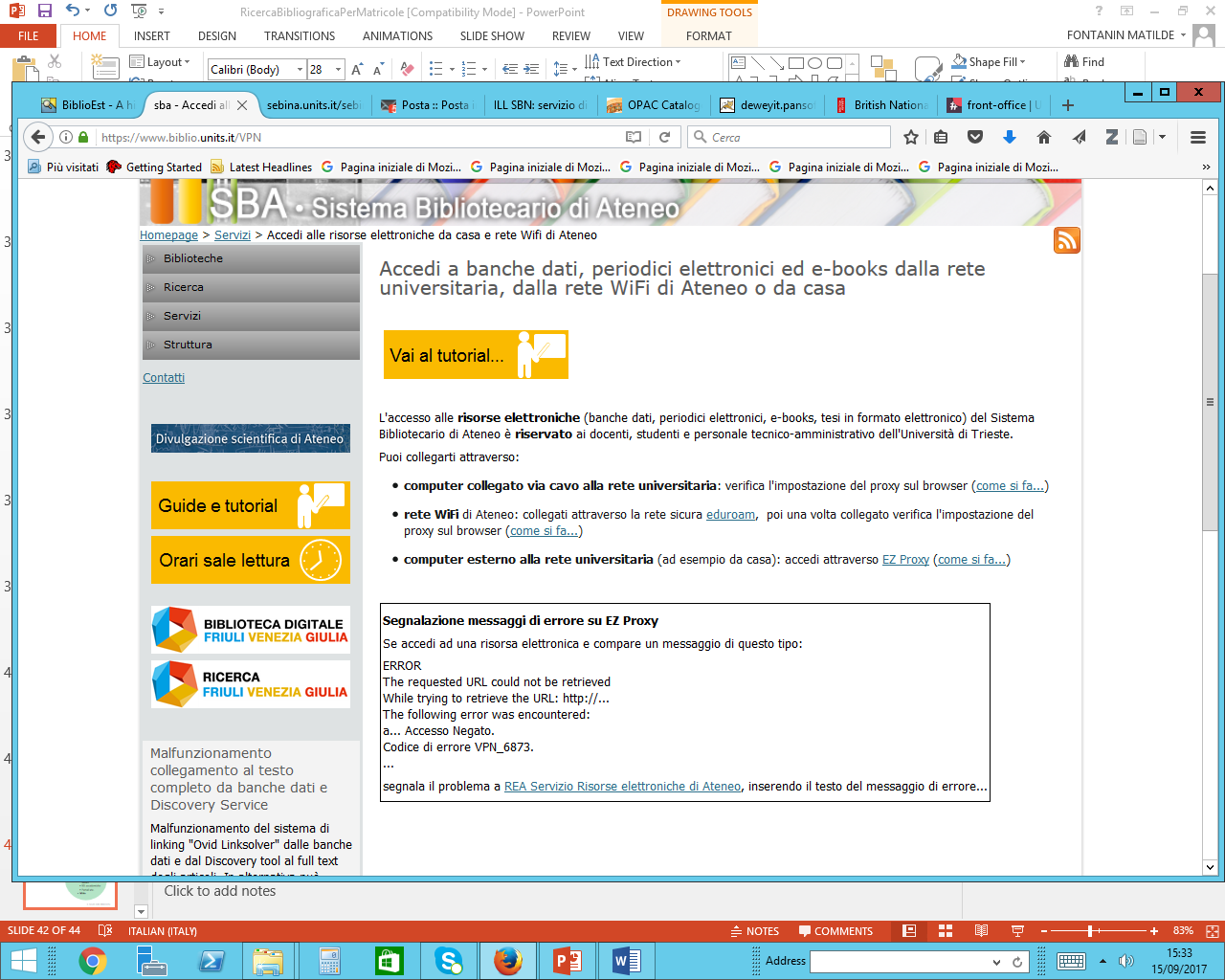 Server per accedere alle risorse anche da casa
Riepilogo: in biblioteca trovo
Libri
Giornali
Film e musica
Articoli scientifici
E-books
Banche dati disciplinari
Internet
Riepilogo: nella biblioteca digitale trovo
Catalogo delle pubblicazioni possedute;
E-journals: periodici accademici e non;
E-books: libri in prestito e da scaricare, per lo studio e lo svago;
Banche dati disciplinari;
Pubblicazioni dell’Università (archivio istituzionale)
Dove trovare maggiori info?
Sistema Bibliotecario di Ateneo
Catalogo Biblioest
Risorse elettroniche per gli utenti di Polo
Tutoriali 
http://moodle.units.it/moodle/course/view.php?id=1486
Grazie per l’attenzione!
Vi aspettiamo in biblioteca!




bibeco@units.it
0405587292